Classe 1° A 
a.s. 2017/18
I nostri lavori
L’idea
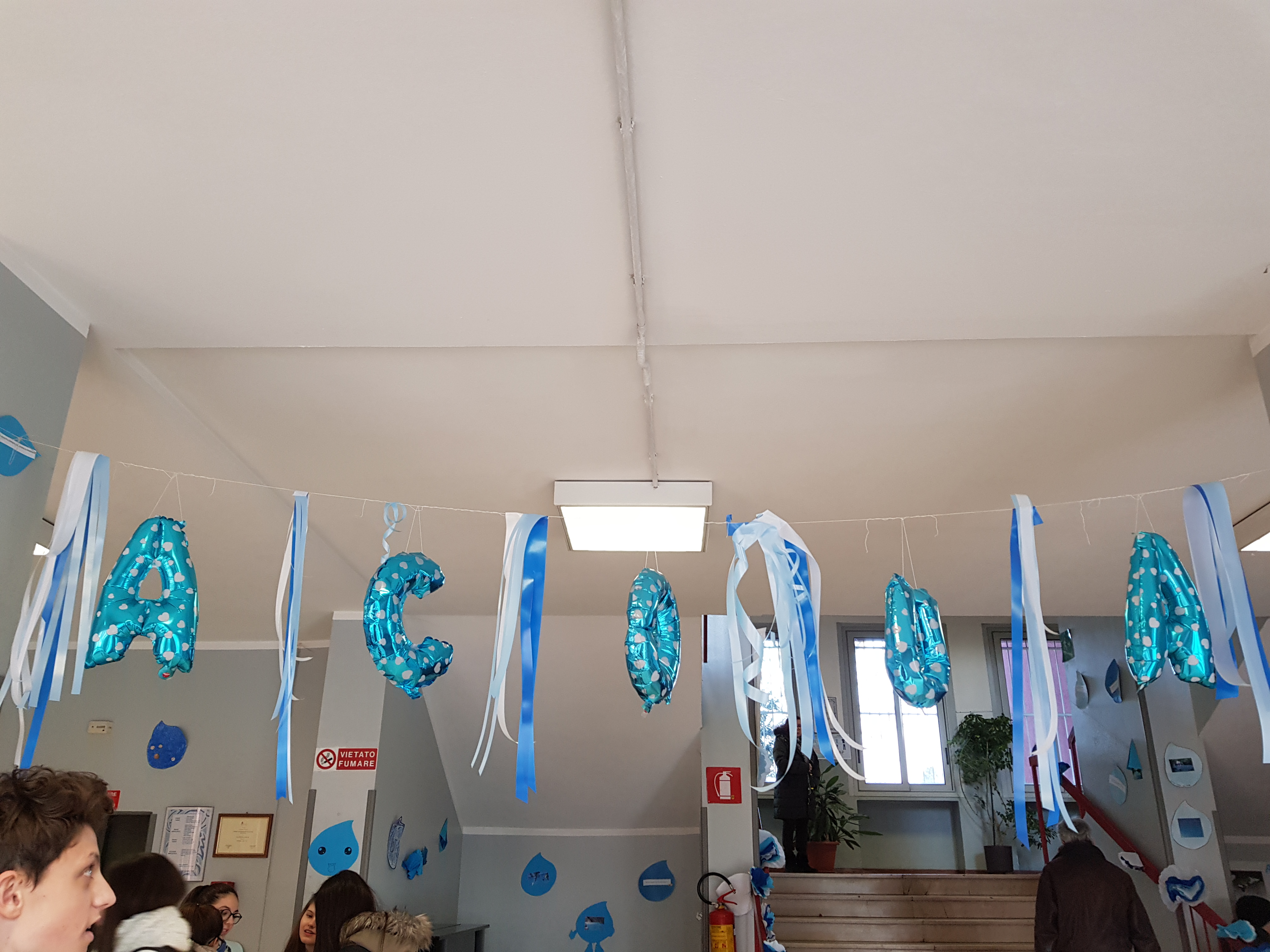 Novembre 2018
La professoressa Silva, nostra docente di storia e geografia, ci informa di un’iniziativa esistente da pochi anni: la Giornata dell’acqua. 
Una giornata dedicata al bene più prezioso che abbiamo, ma del quale spesso ci dimentichiamo.
Il progetto
Decidiamo di partecipare all’iniziativa e così iniziamo a discutere su cosa lavorare e che argomenti trattare.
Iniziare dallo spreco domestico oppure dall’inquinamento delle acque dolci e salate nel mondo? 
La nostra scelta: iniziare dal quotidiano per renderci più consapevoli anche per il futuro.
L’organizzazione
Marzo 2018
Le idee sono buone: ma come metterle in pratica? 
Armati di cartoncini, forbici, pennarelli, stampanti, buona volontà e pazienza ci siamo messi al lavoro. 
Rimaniamo a scuola al pomeriggio, collaboriamo, discutiamo e col passare del tempo ci rendiamo conto di quanto l’acqua sia importante e per nulla scontata.

Vi raccontiamo cosa ne è venuto fuori.
La realizzazione: in gruppo è meglio
Ci dividiamo i compiti e ognuno di noi si occupa di un argomento:
interventi e discussioni con esperti 
ricerche riguardo la situazione attuale dell’acqua
realizzazione di video e presentazioni al fine di sensibilizzare sull’uso e sull’importanza dell’acqua
progettazione, stampa e distribuzione di volantini informativi riguardo il nostro progetto
cartelloni esplicativi nei corridoi dell’istituto e creazione di un gioco di società
creazione e applicazione di gocce di carta e per la scuola
I risultati
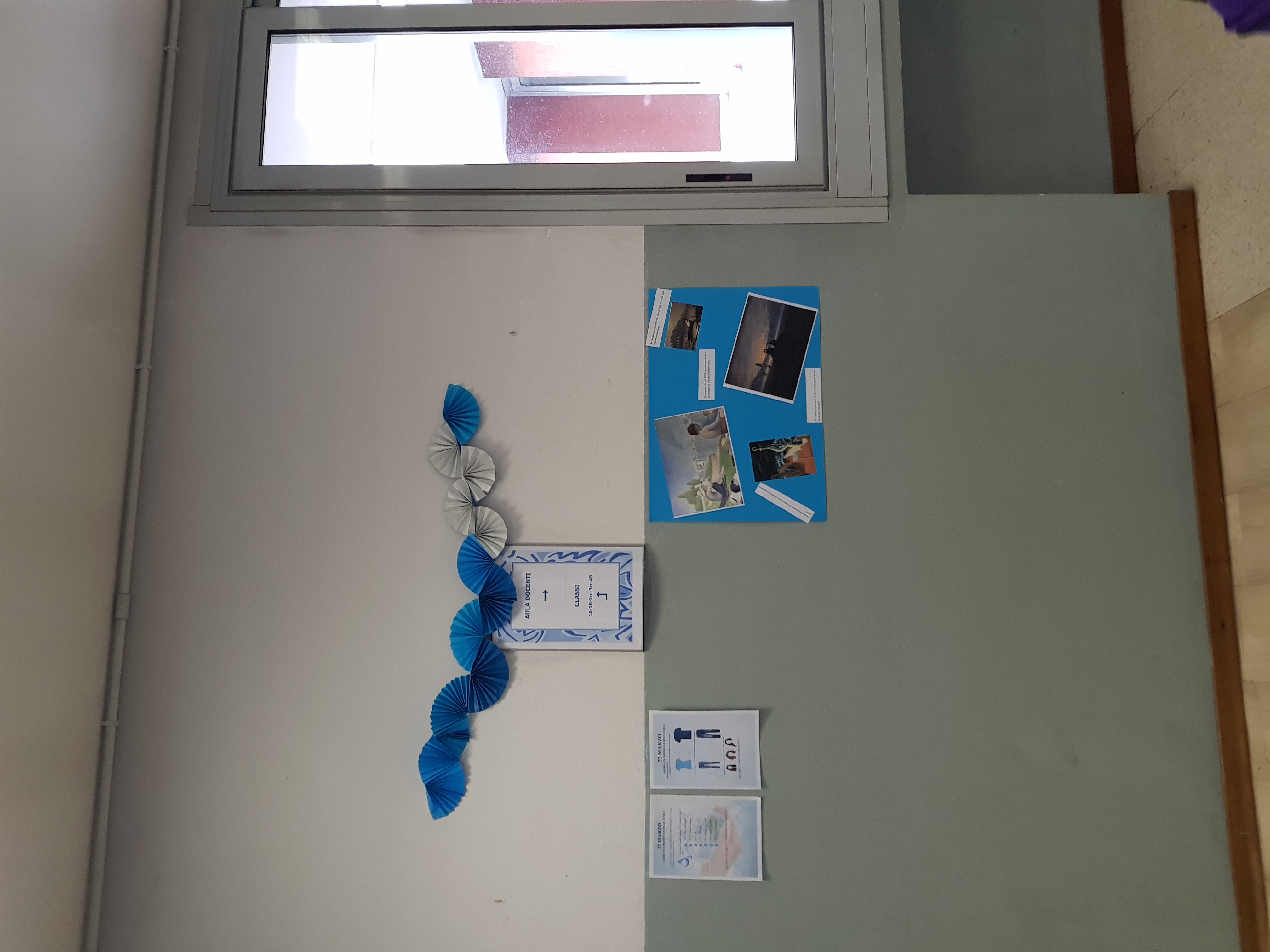 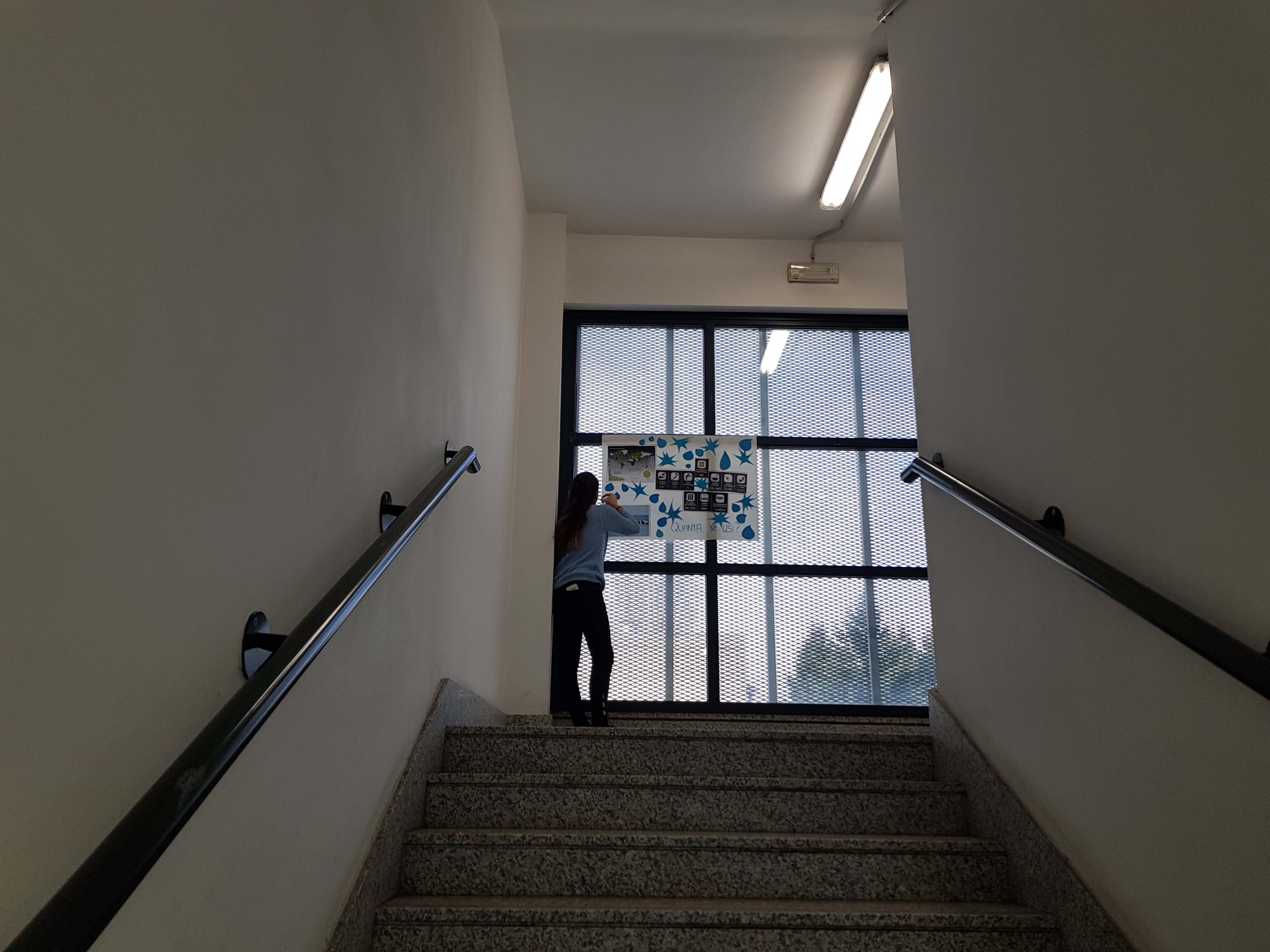 22 Marzo 2018
Giornata Mondiale dell’Acqua 2018.

Finalmente abbiamo l’occasione di esporre i nostri lavori.
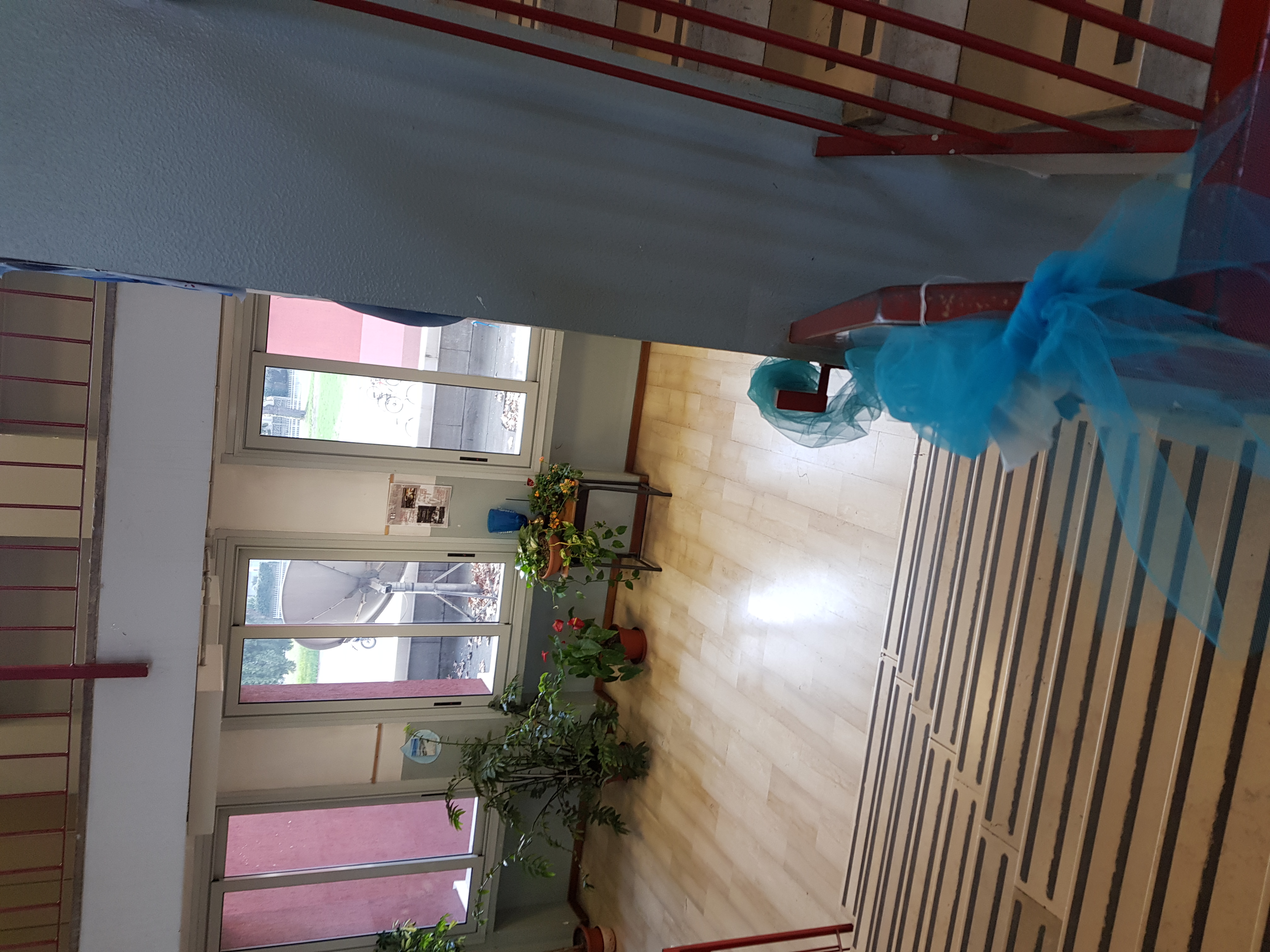 Discussioni e interventi
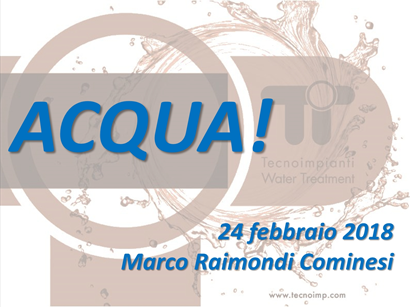 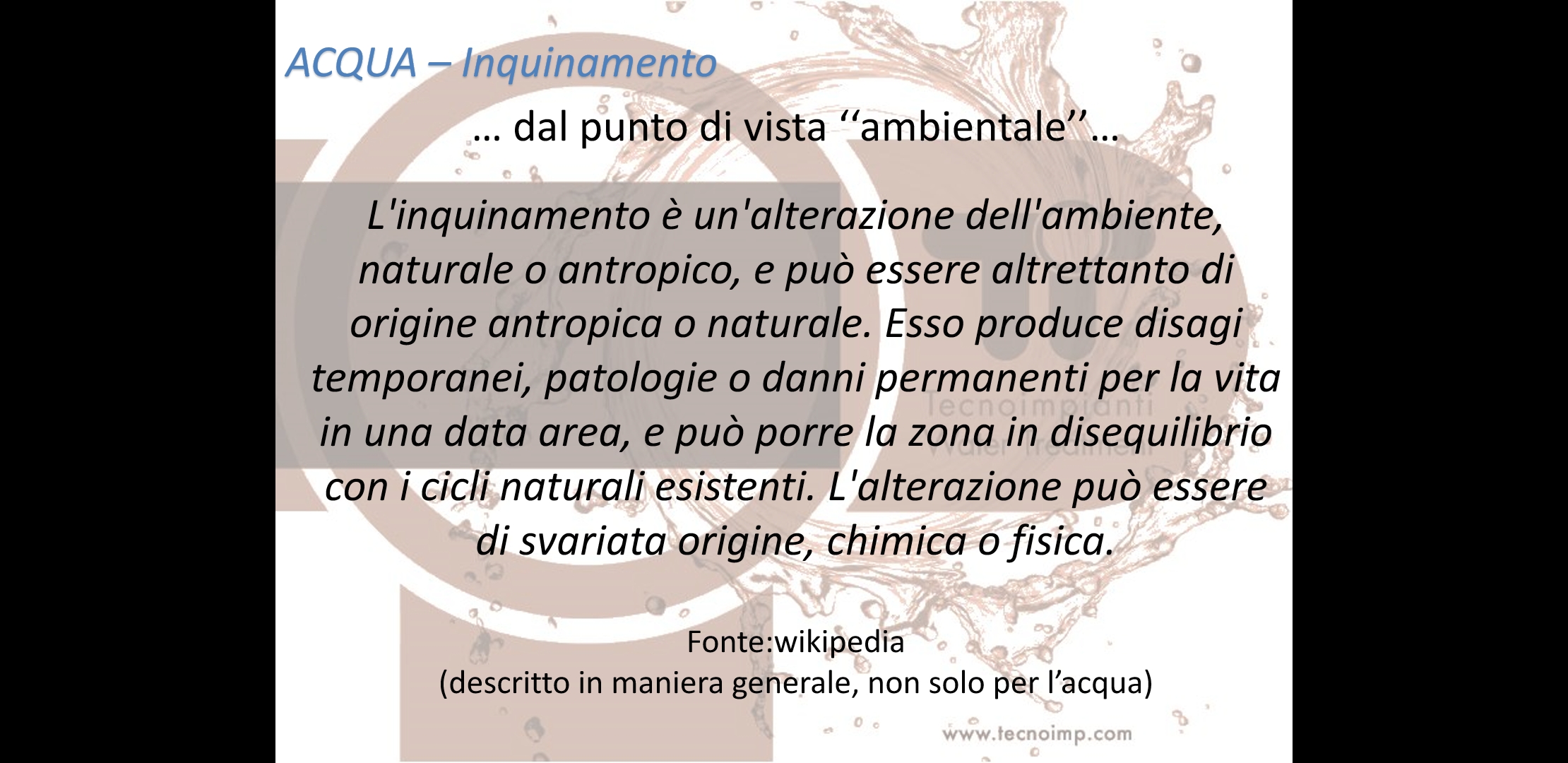 Con gli esperti
Giovanni Colombo e 
Marco Raimondi Cominesi.
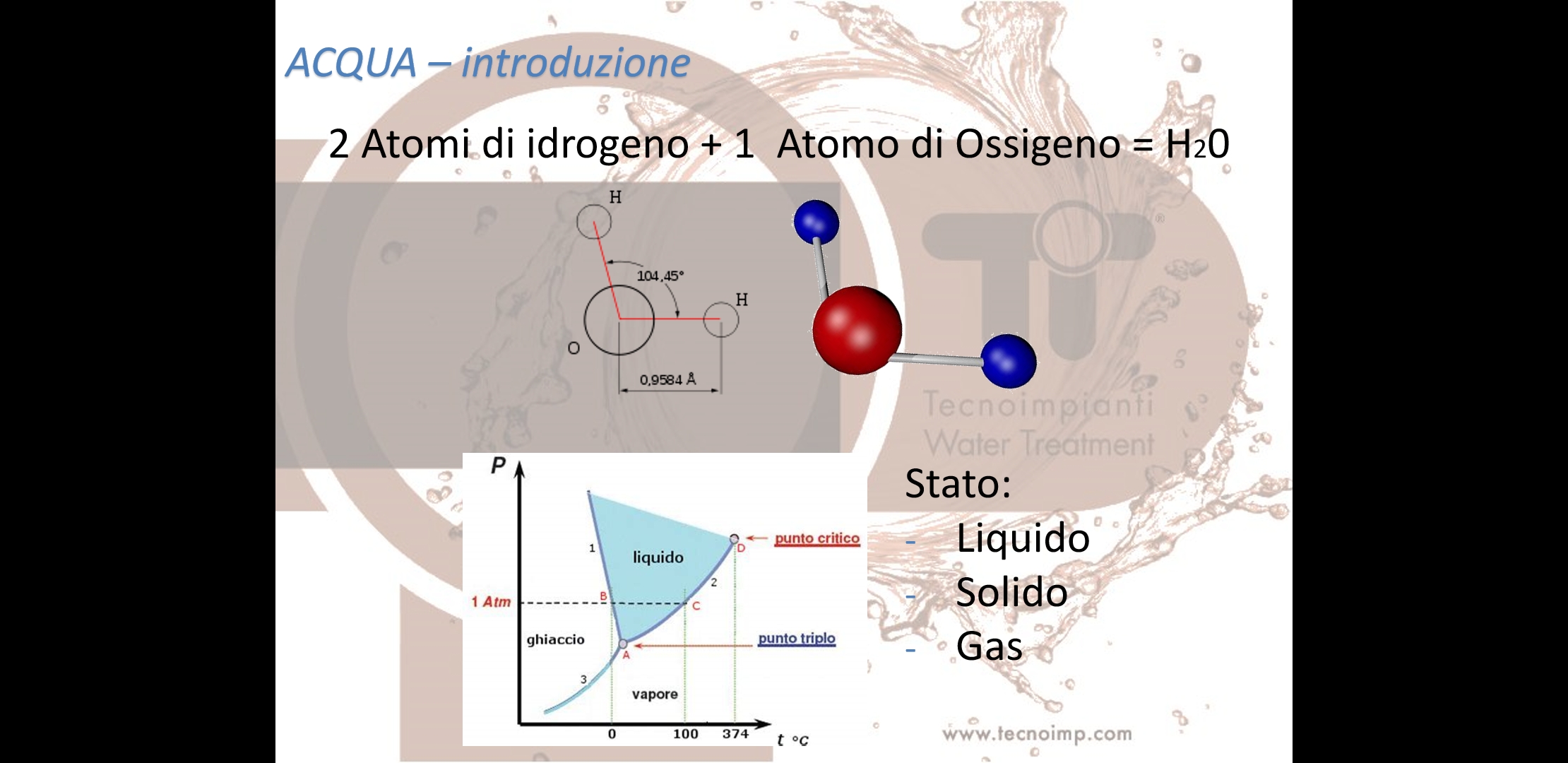 Le nostre ricerche
Alice Annoni
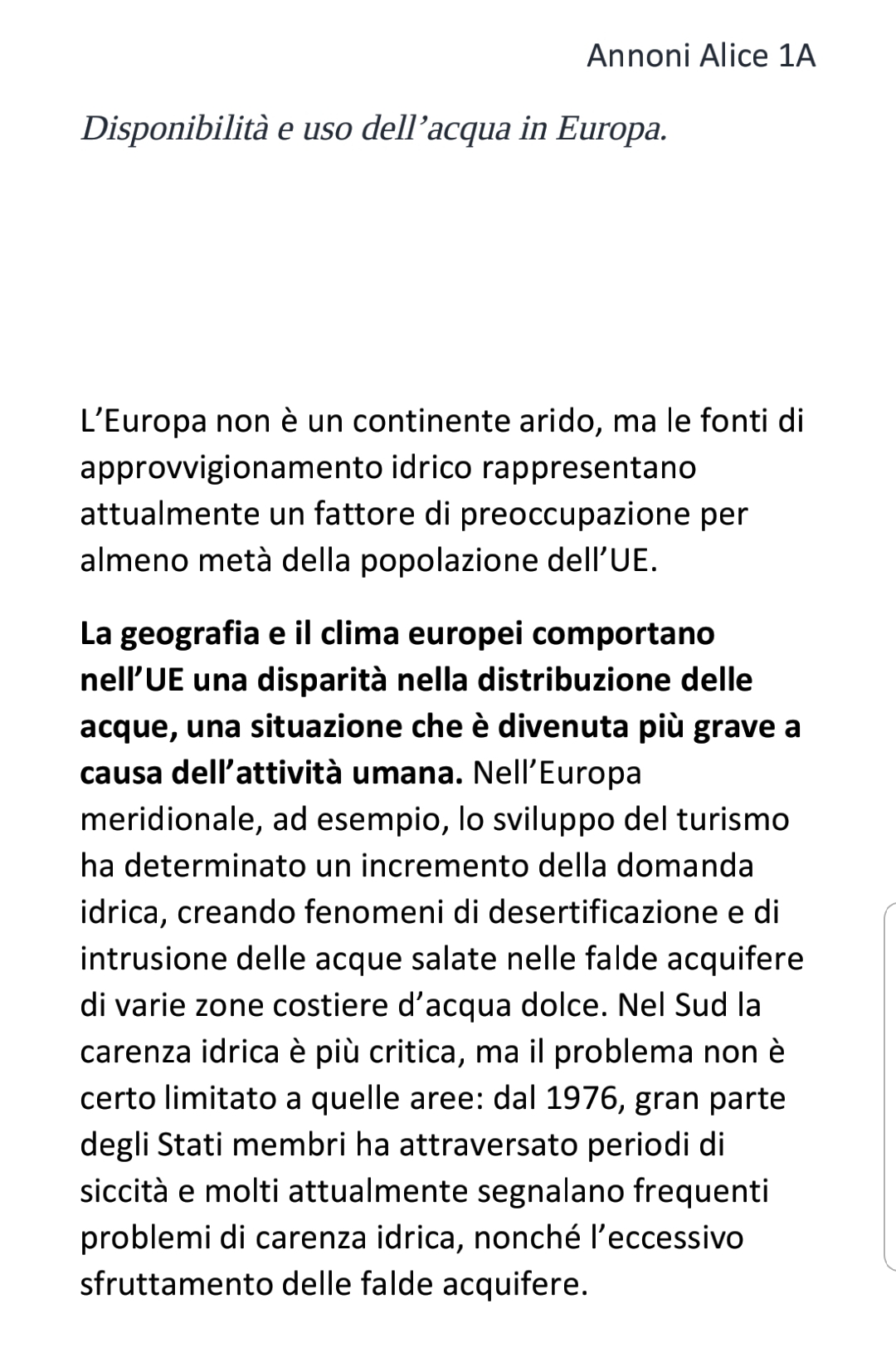 Disponibilità e uso dell’acqua in Europa.
Lorenzo Bianchi
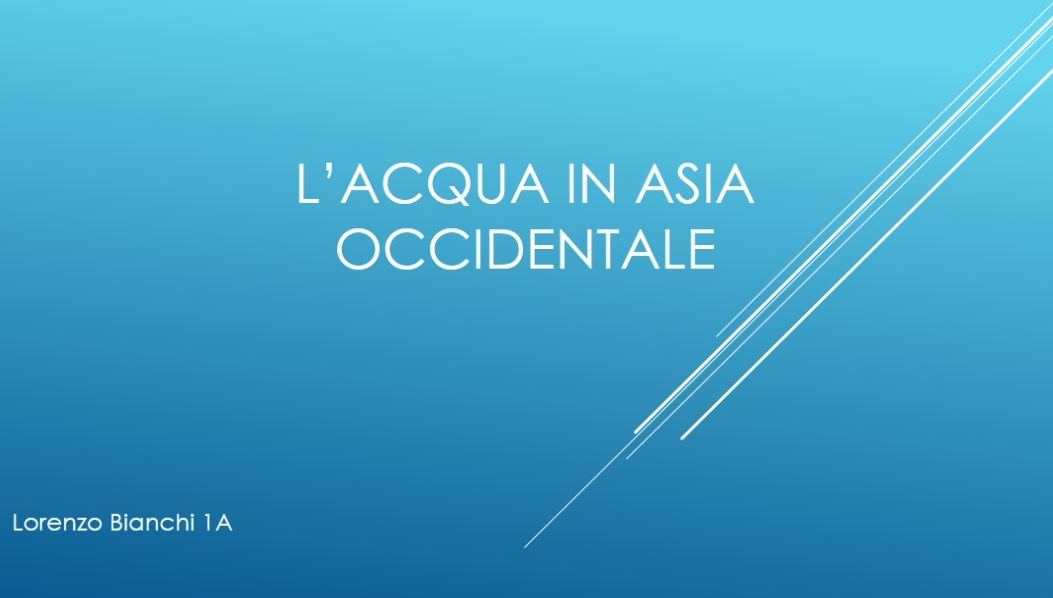 Disponibilità e uso dell’acqua in Asia Occidentale.
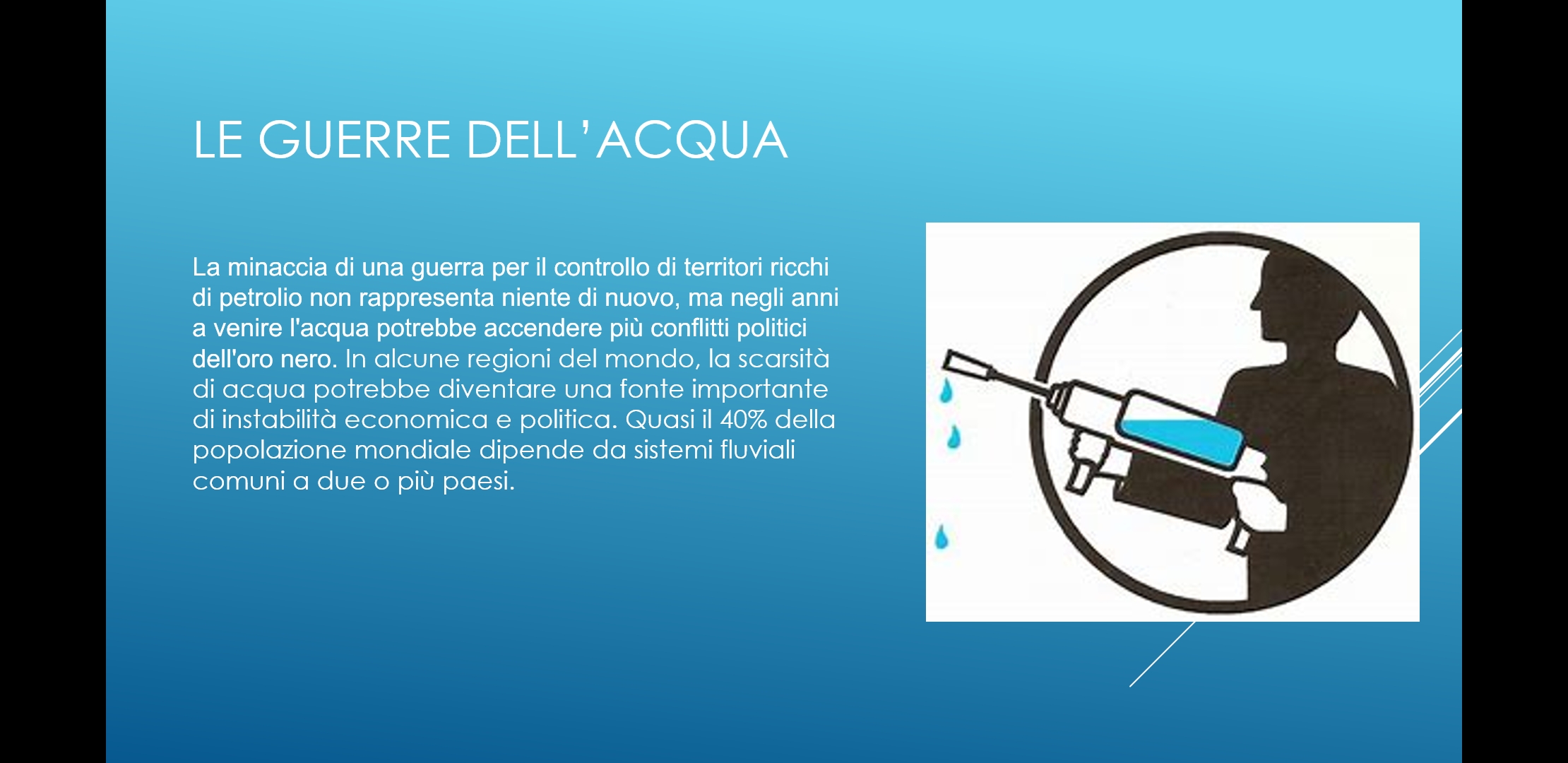 Thomas Impiciato
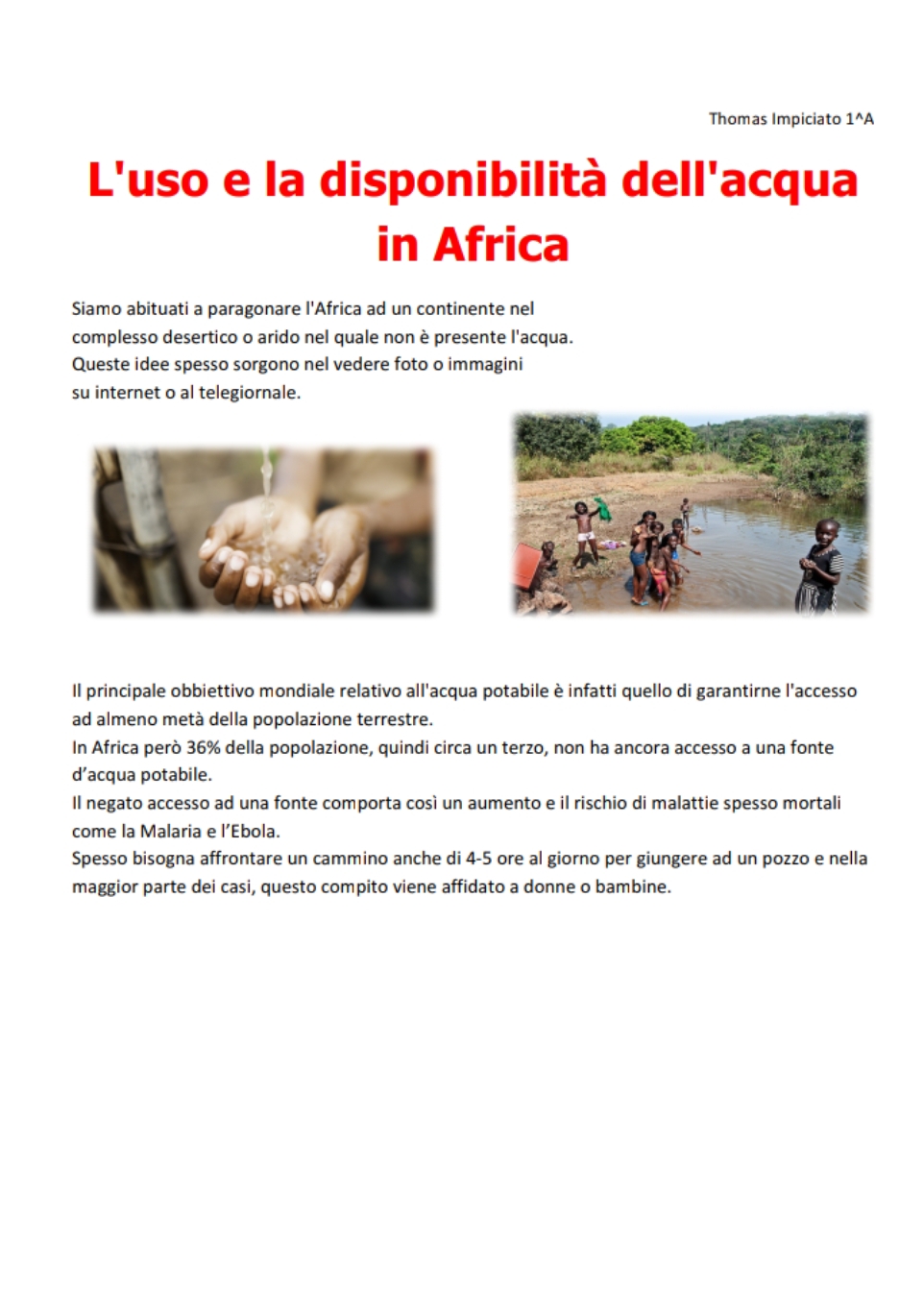 Disponibilità e uso dell’acqua in Africa.
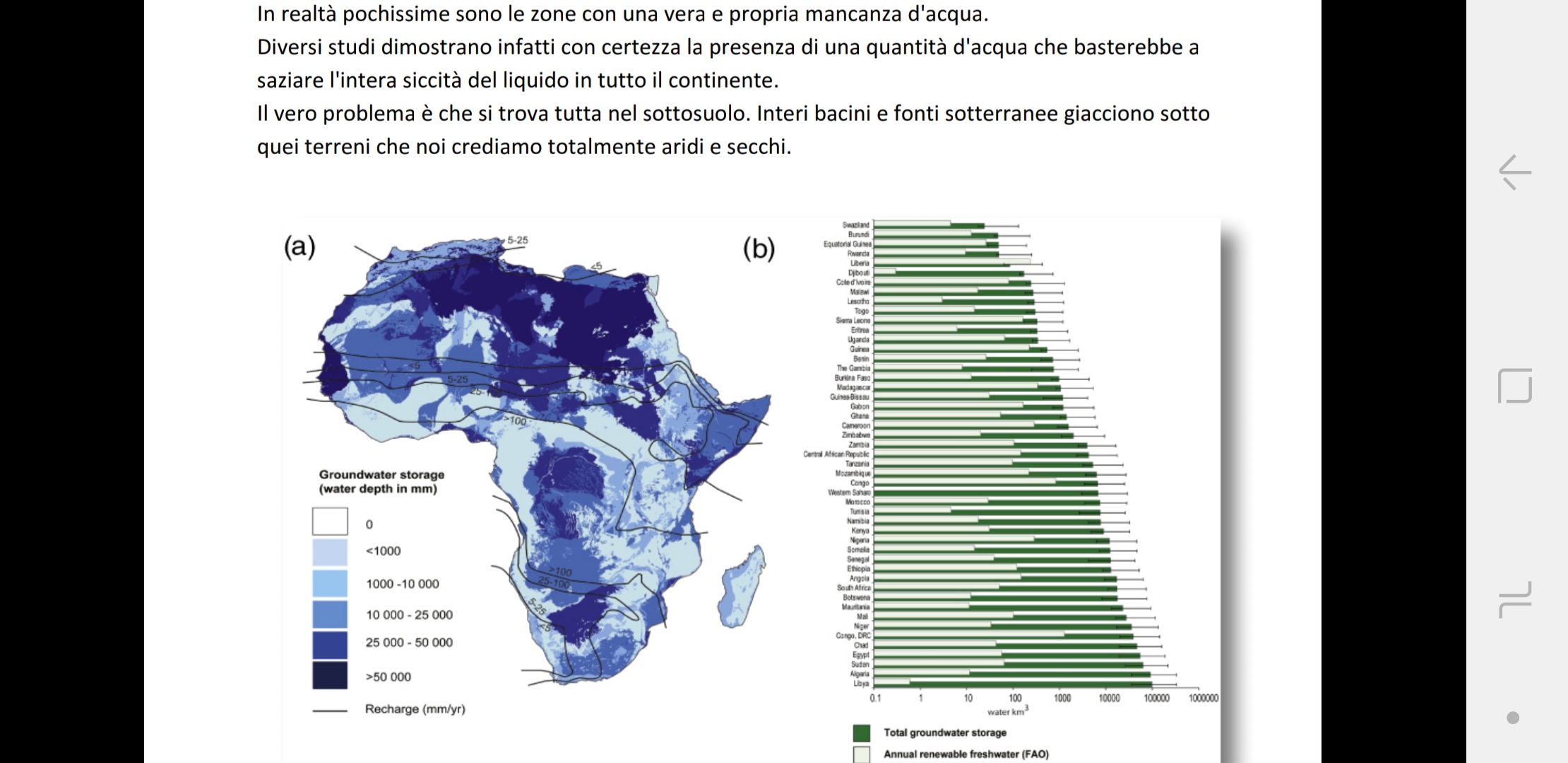 Vanessa Paschetto
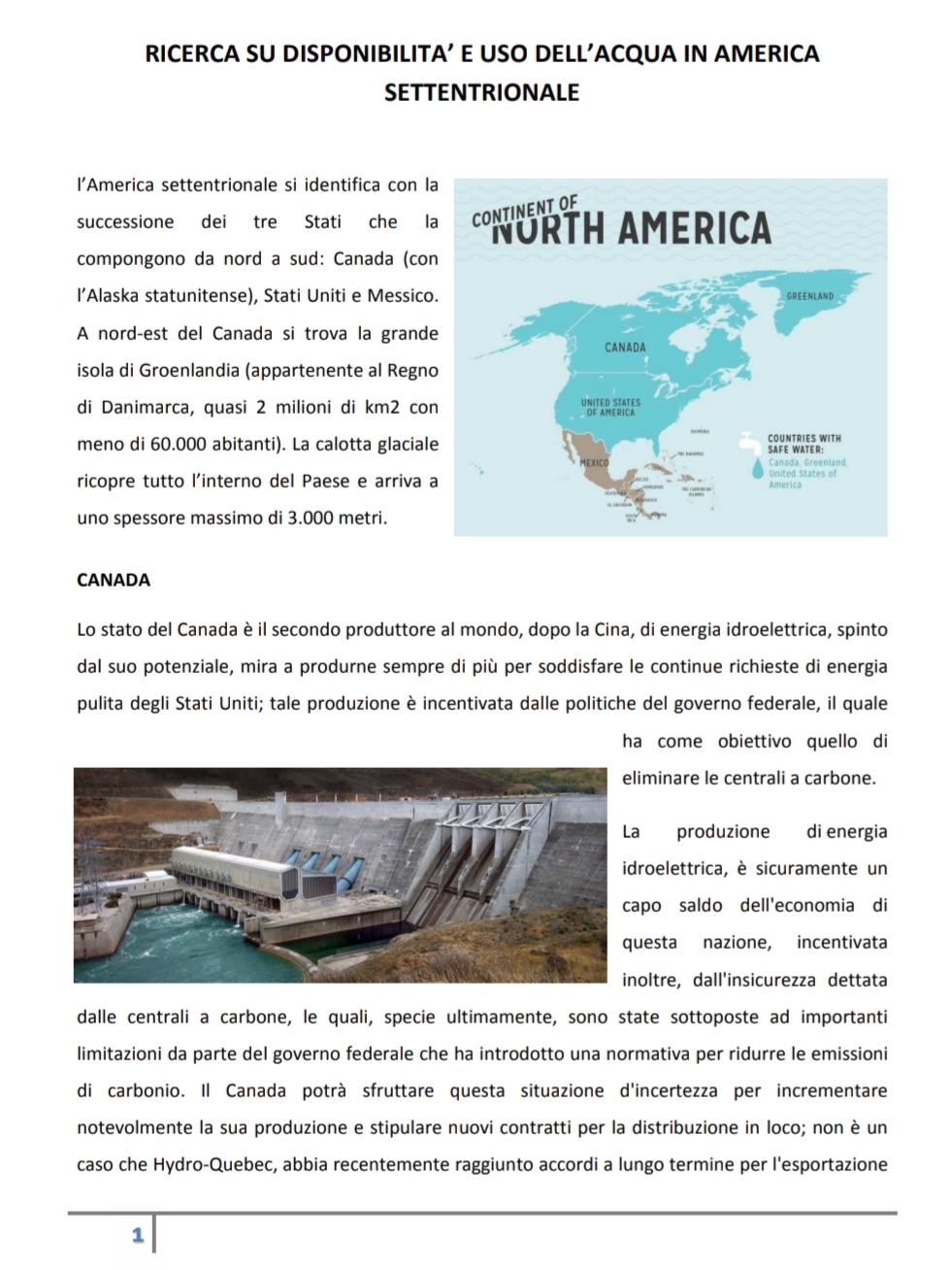 Disponibilità e uso dell’acqua in America Settentrionale.
Klarisa Quku
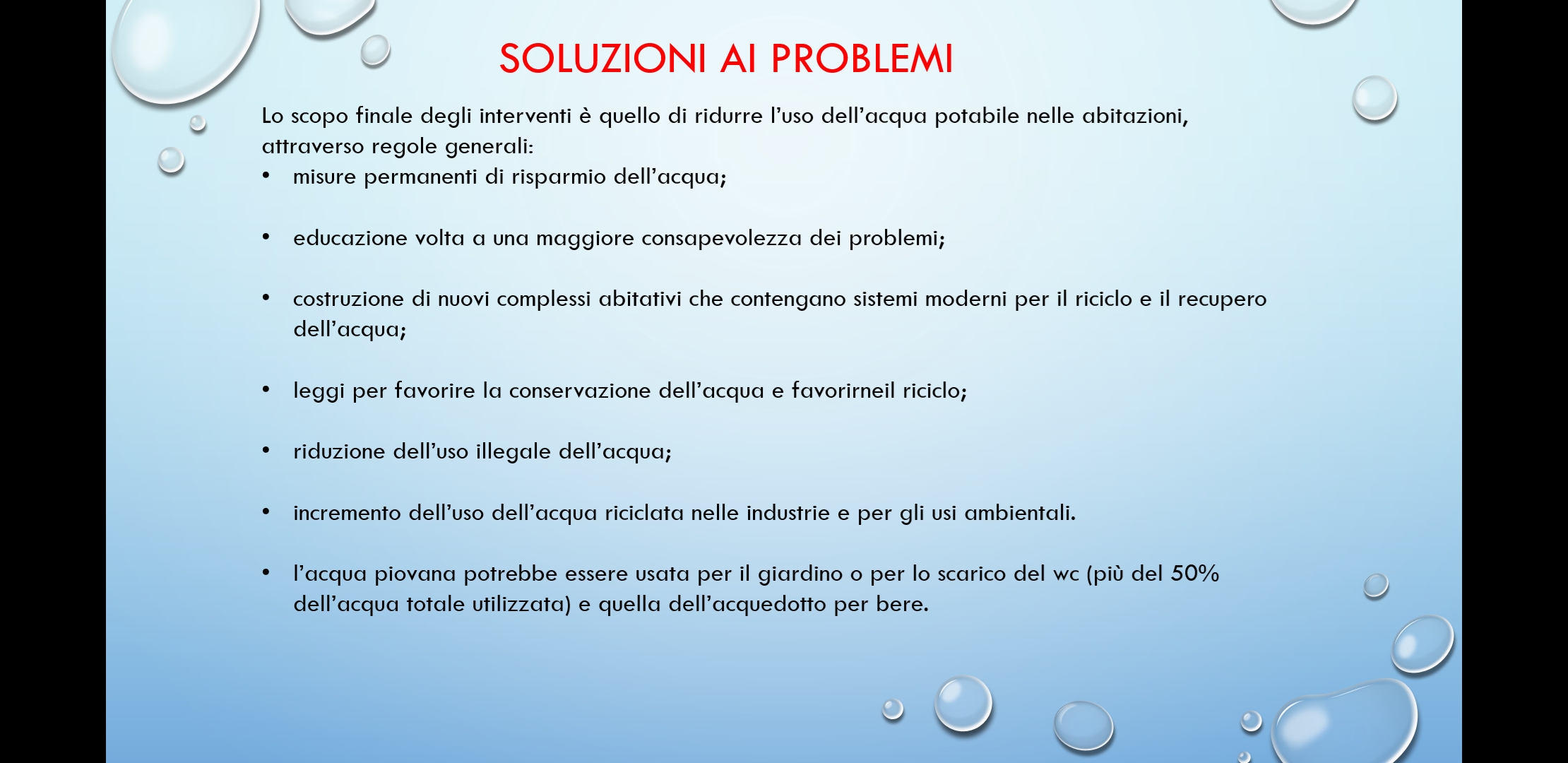 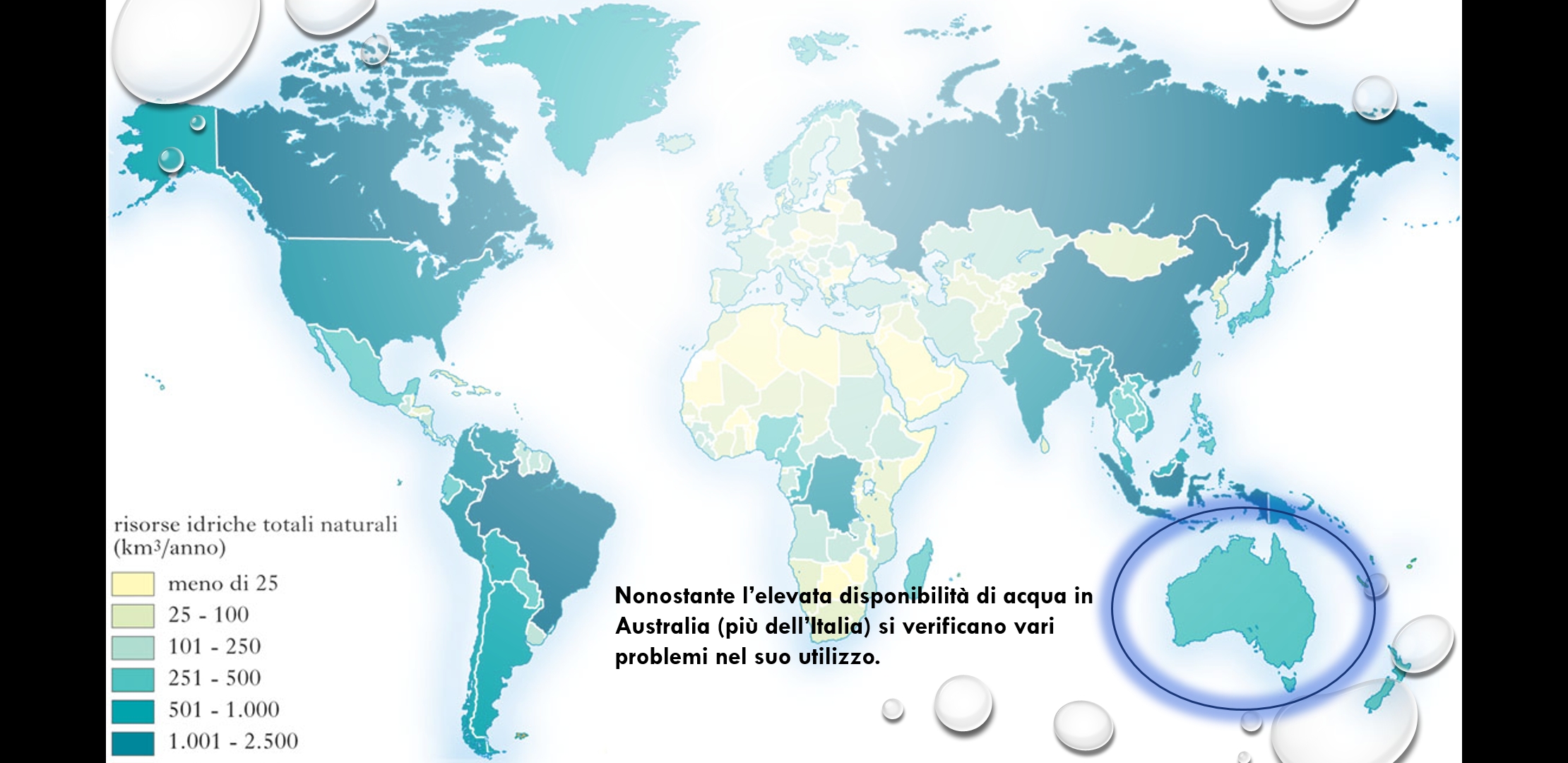 Disponibilità e uso dell’acqua in Australia.
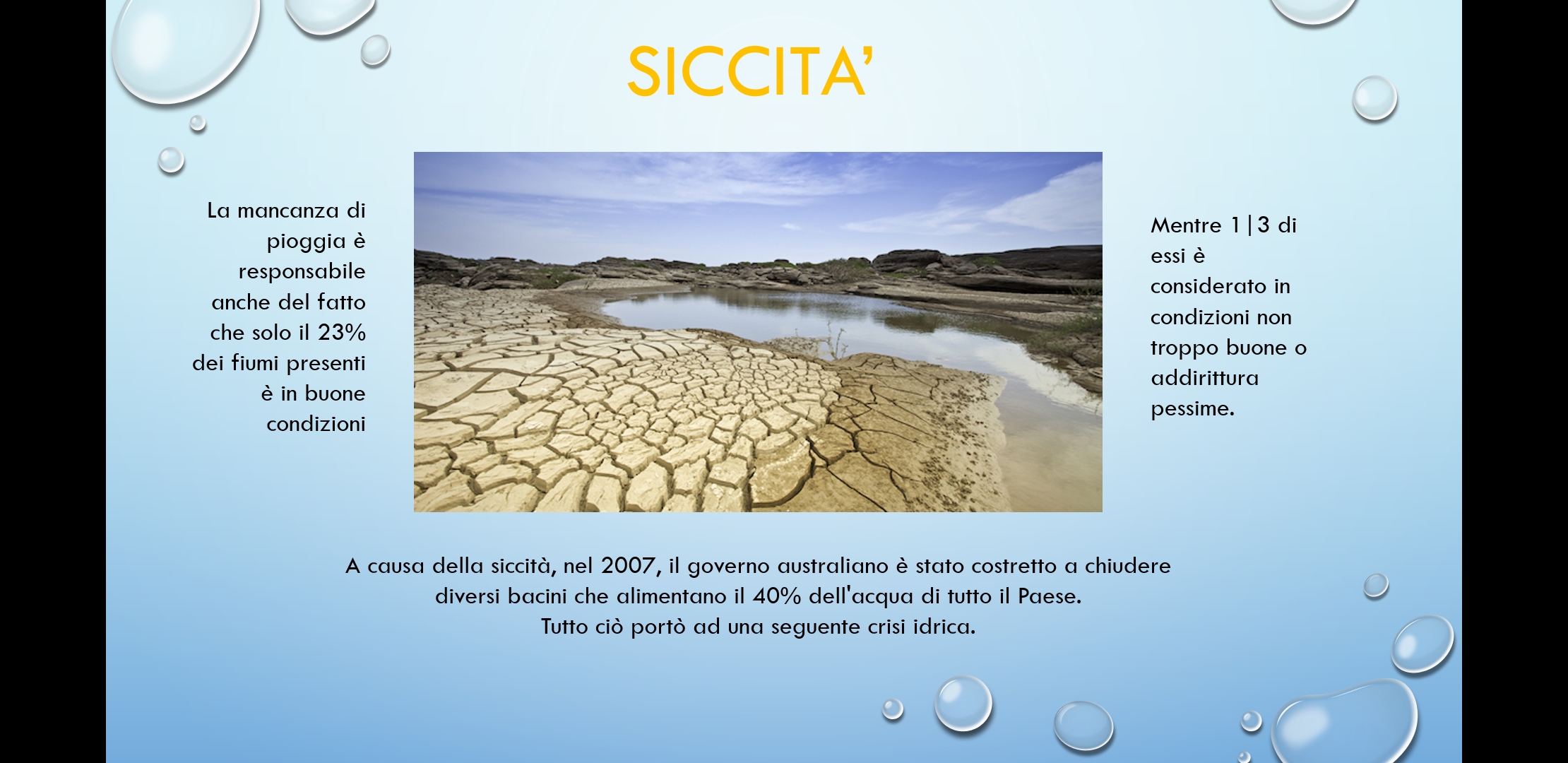 Le nostre presentazioni
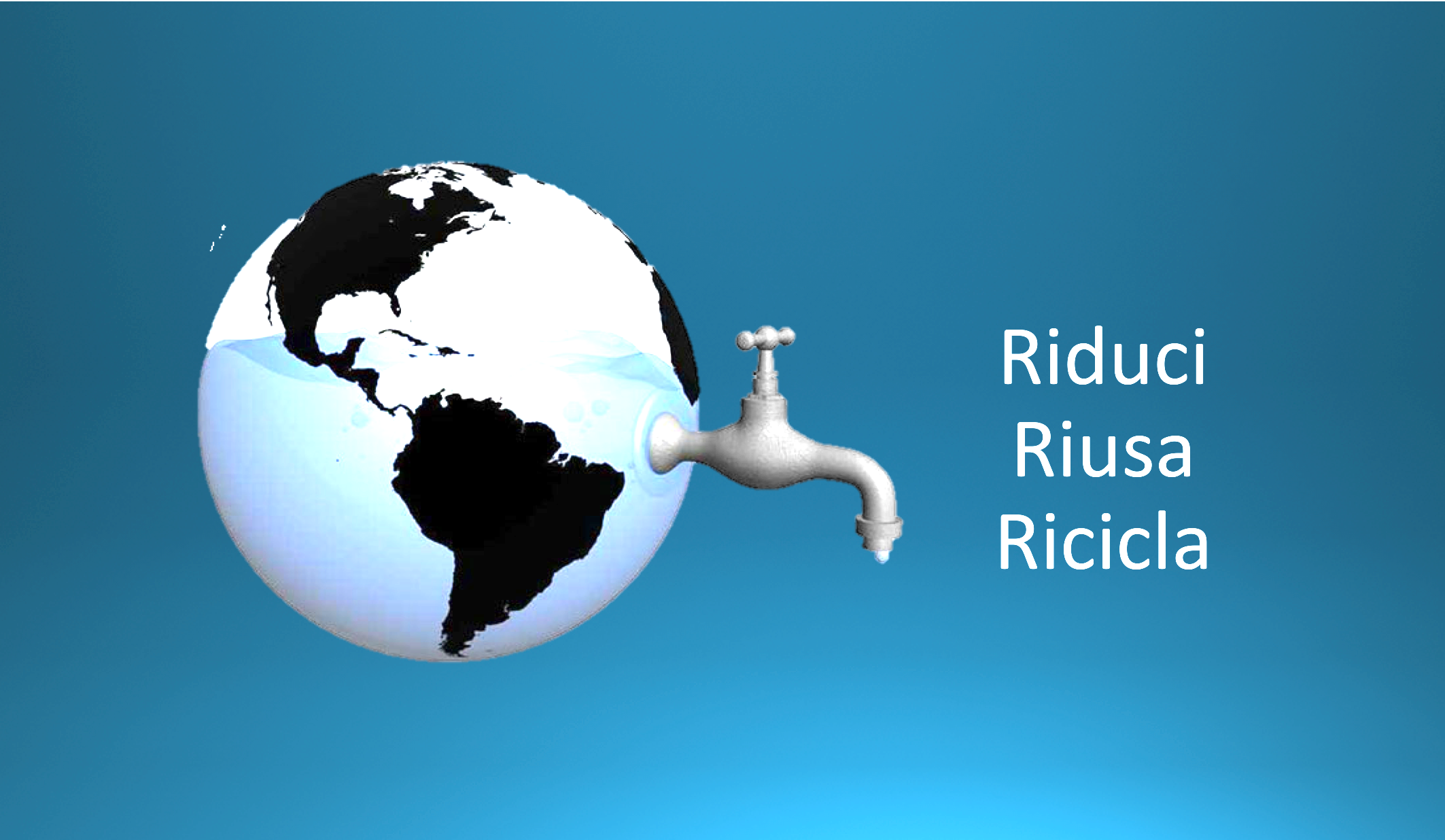 Costanza Armieri
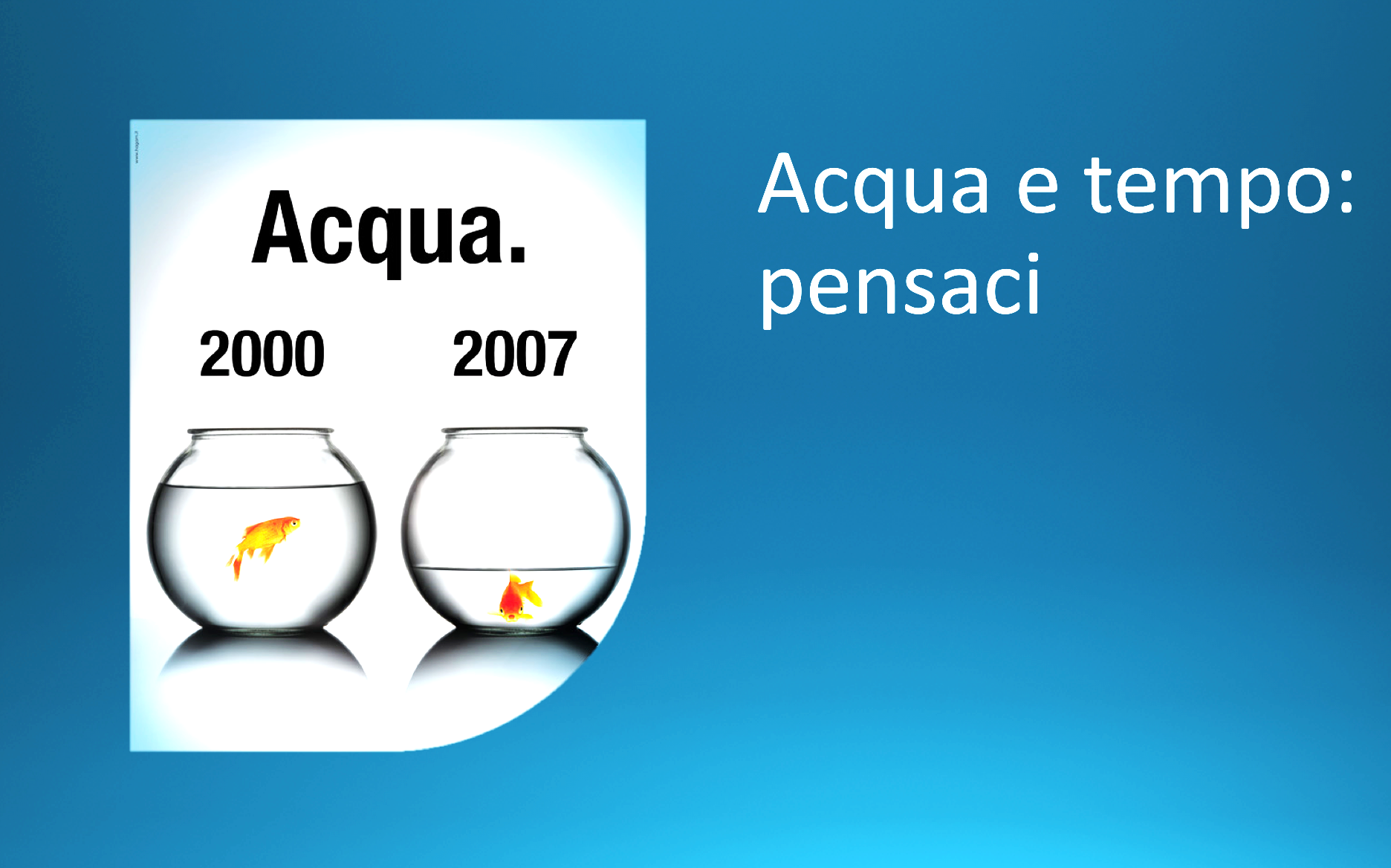 Presentazione power point con montaggio analogico al fine di sensibilizzare sull’uso e l’importanza dell’acqua.
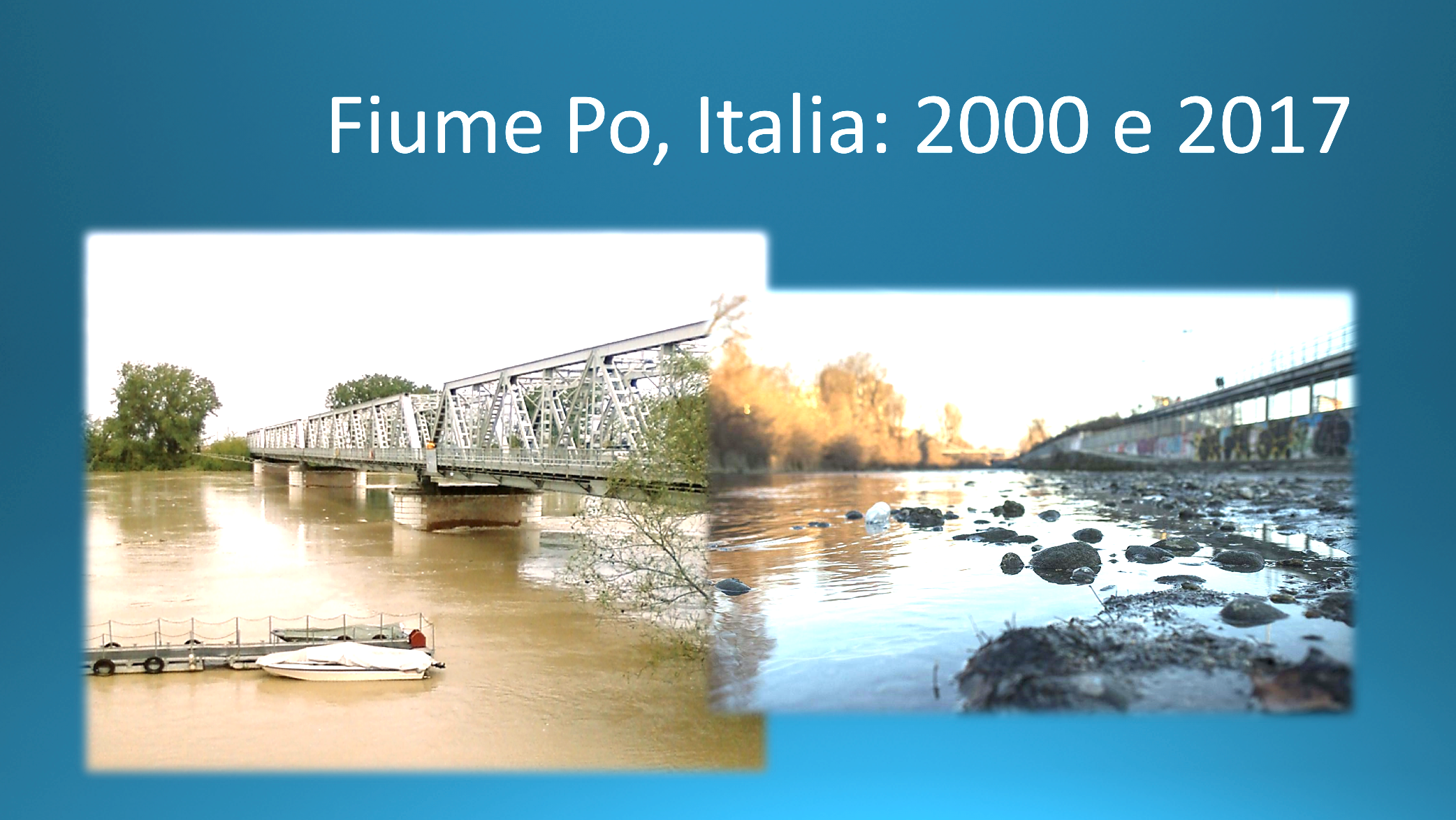 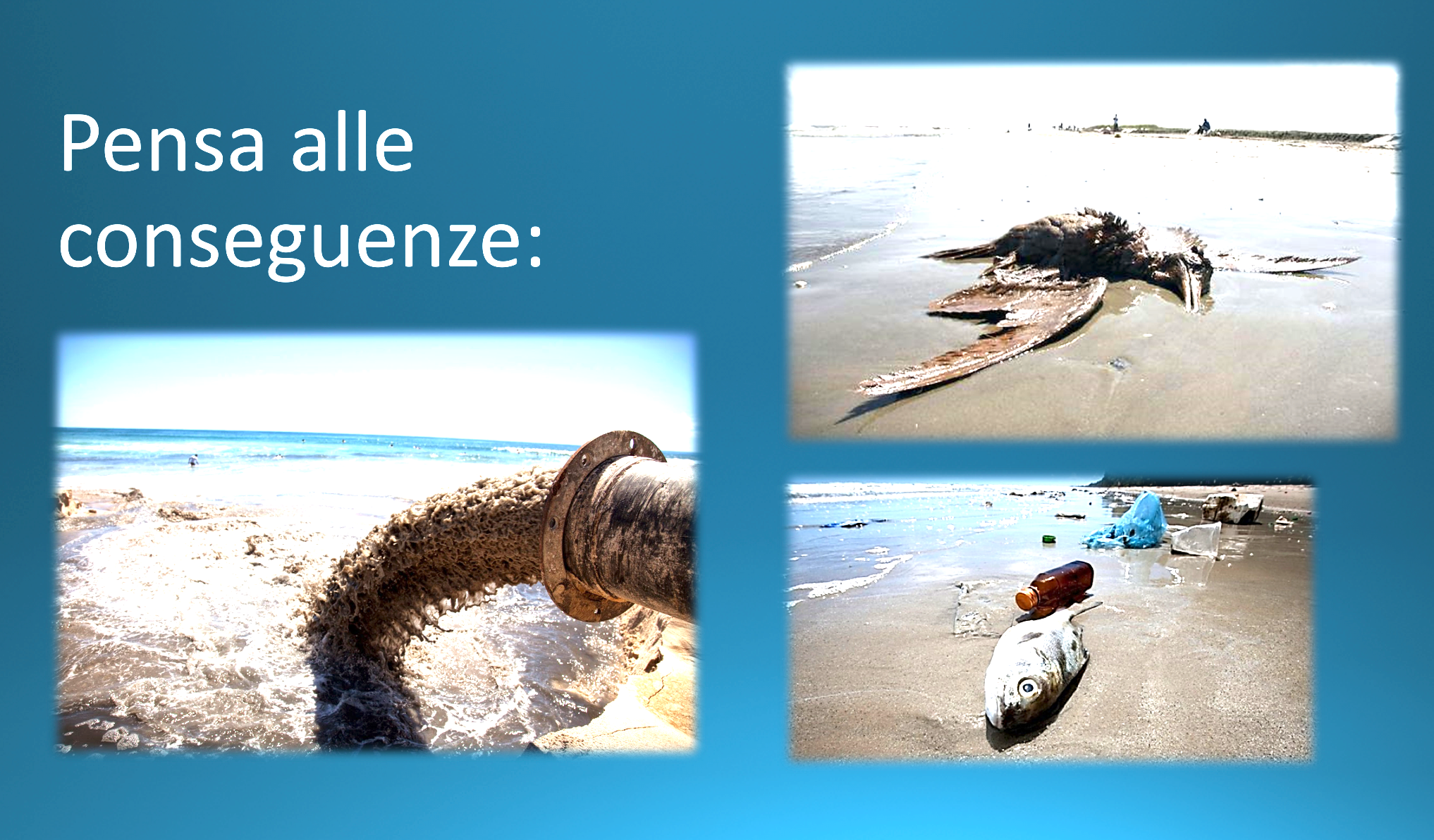 Sveva Pontiroli
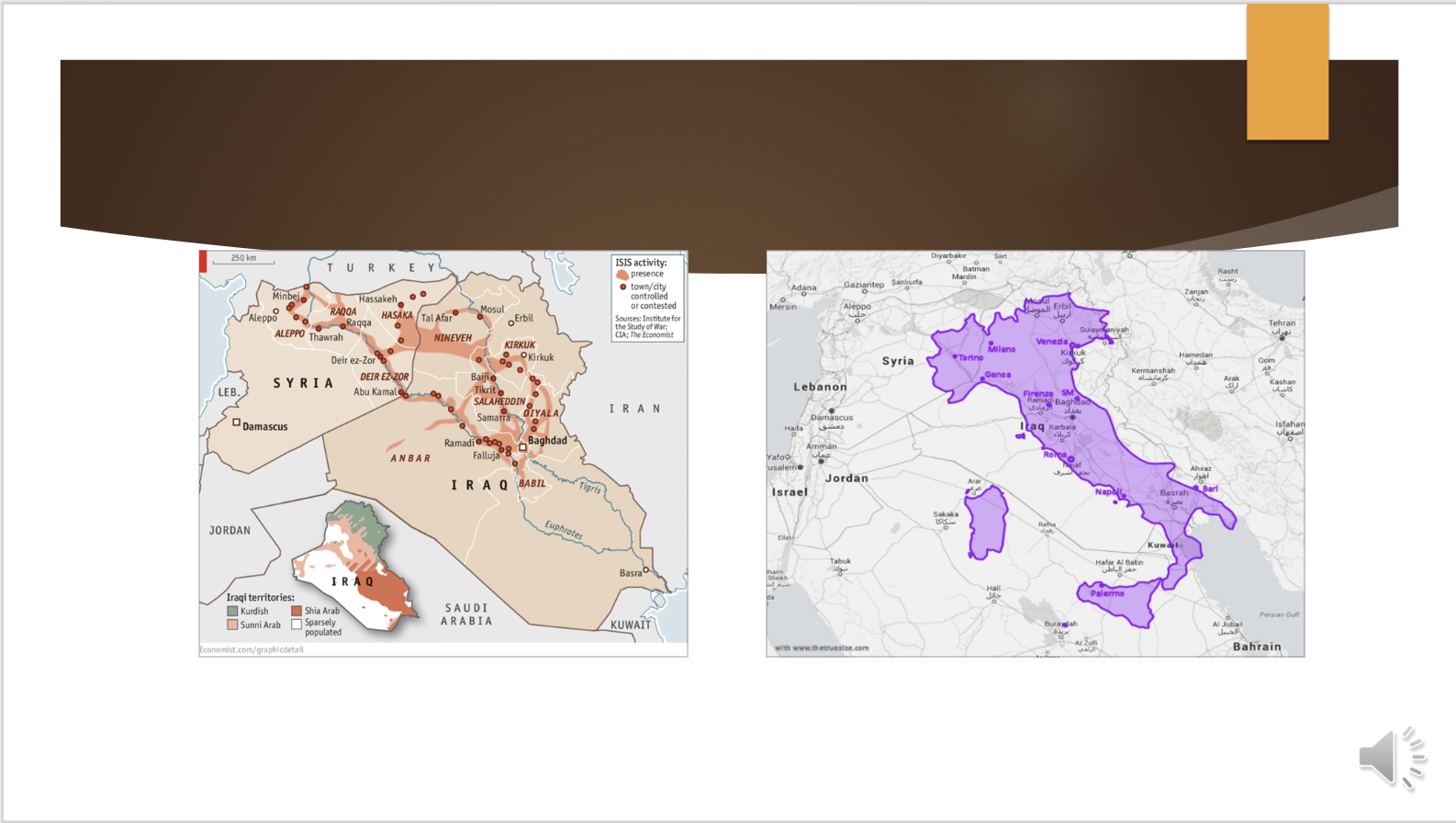 Presentazione e intervista riguardo il problema dell’acqua e della diga di Mosul.
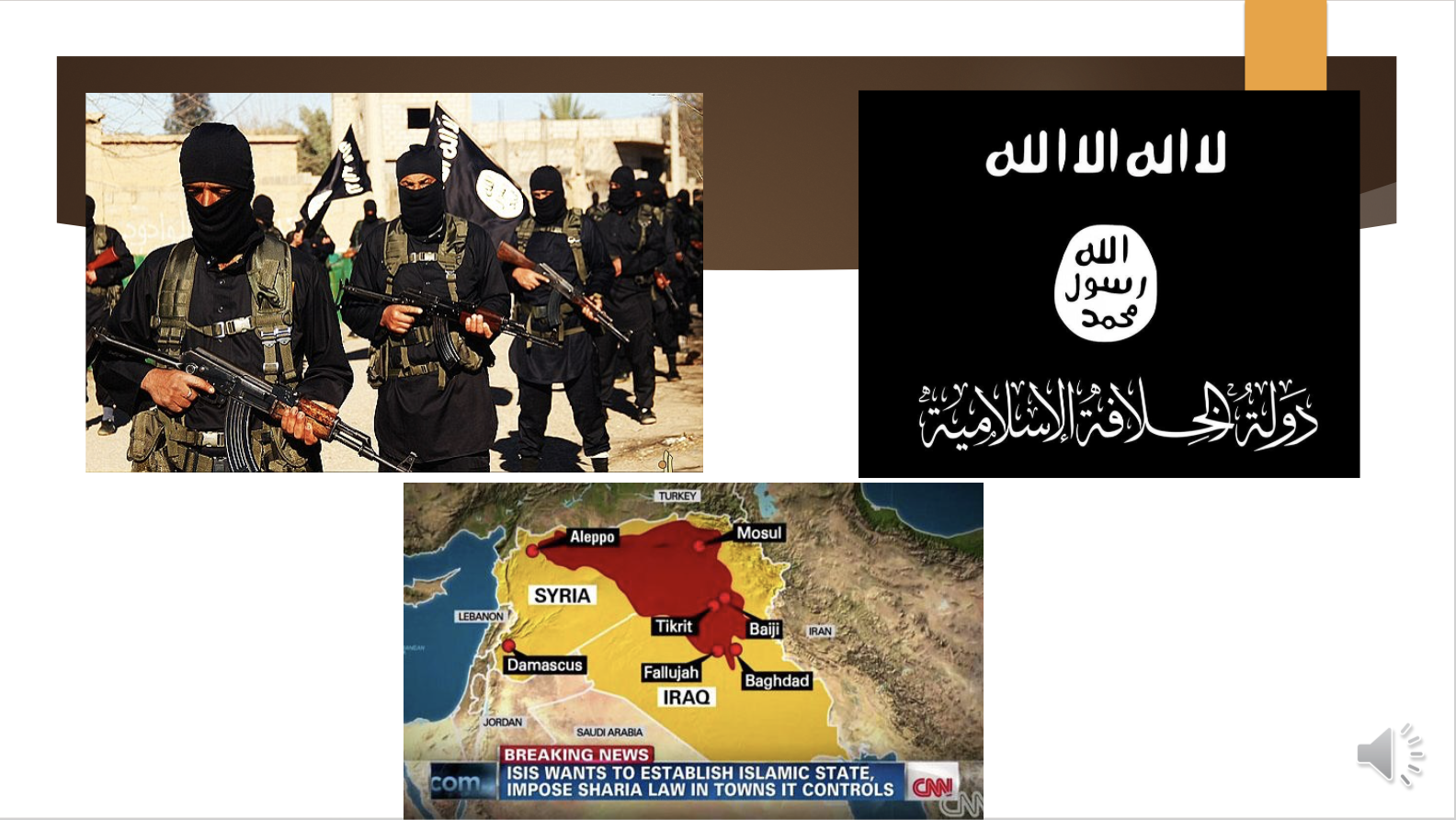 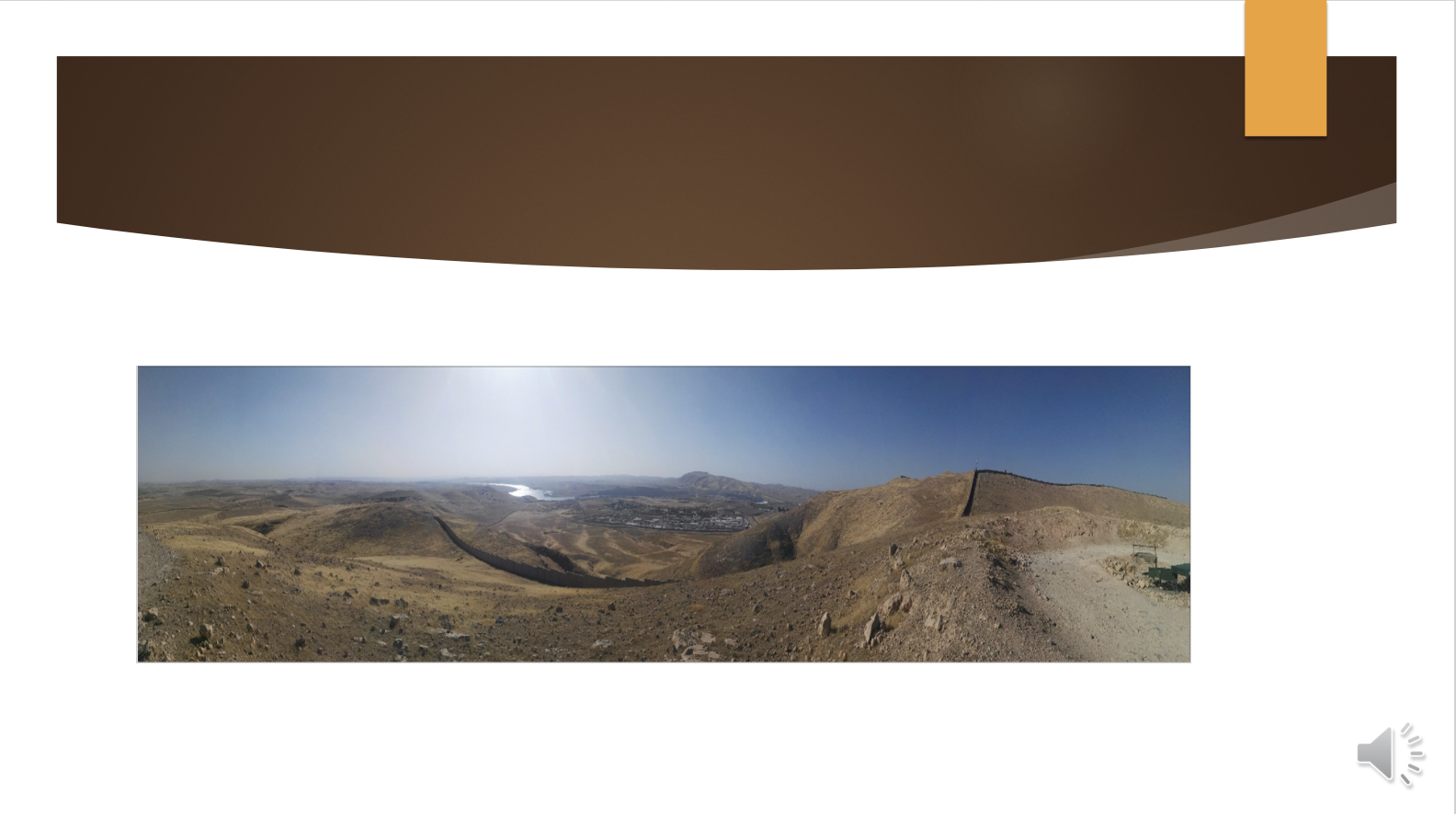 Marco Rocca
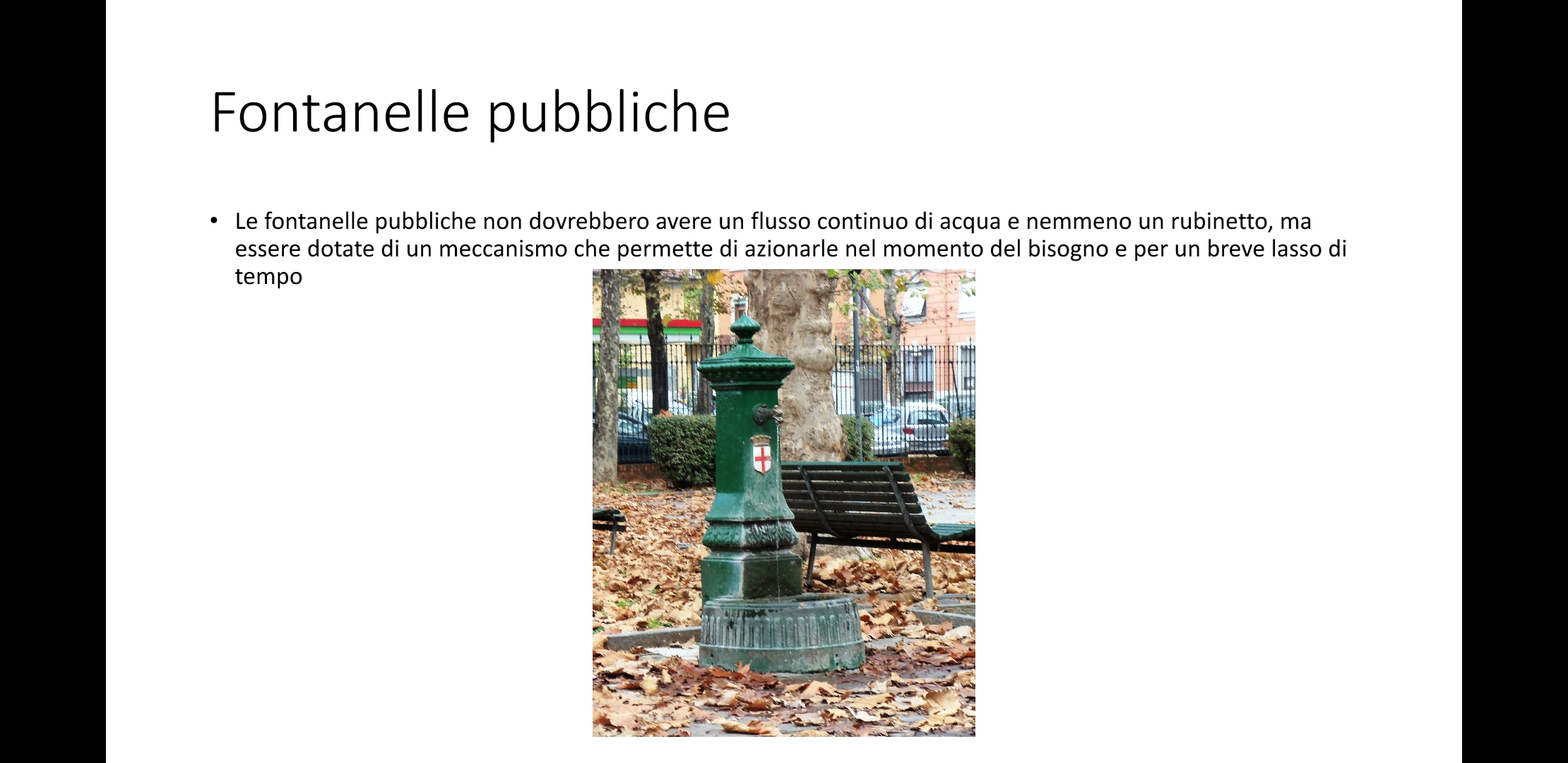 Rassegna fotografica sull’acqua in città: 
usi e sprechi.
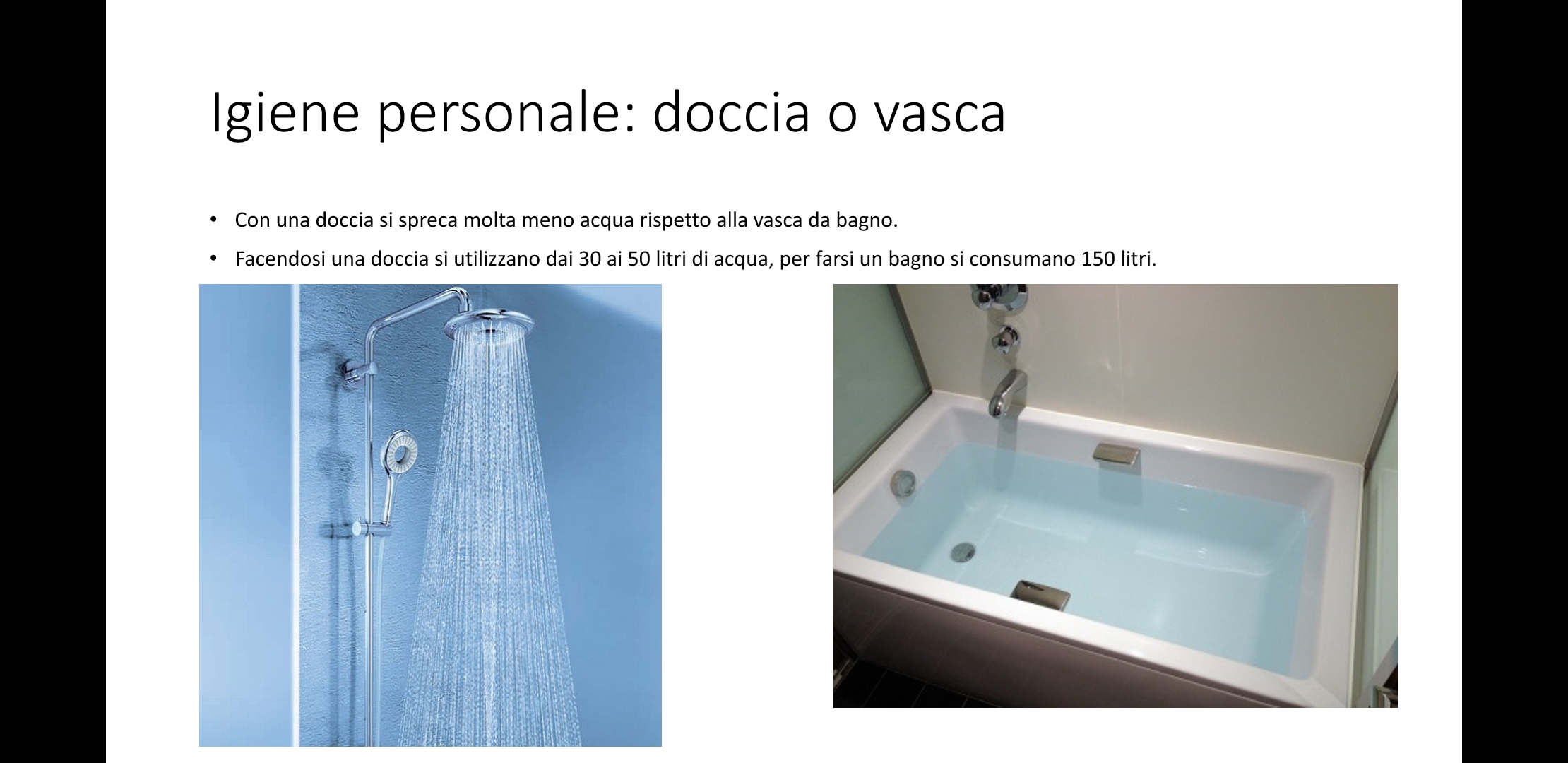 Tommaso Zappa
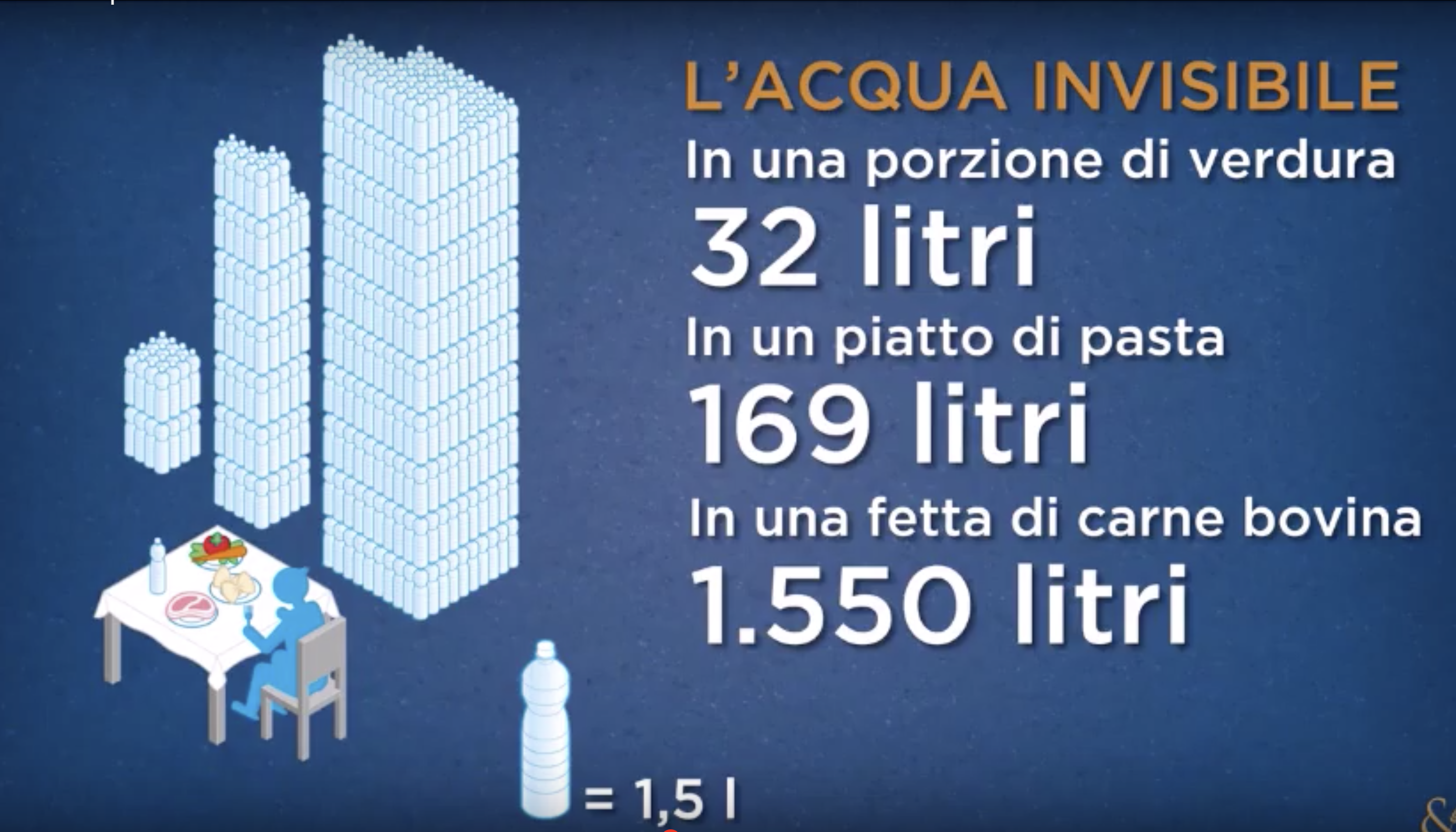 Video riguardante le differenze degli usi dell’acqua nel mondo e lo spreco quotidiano in città.
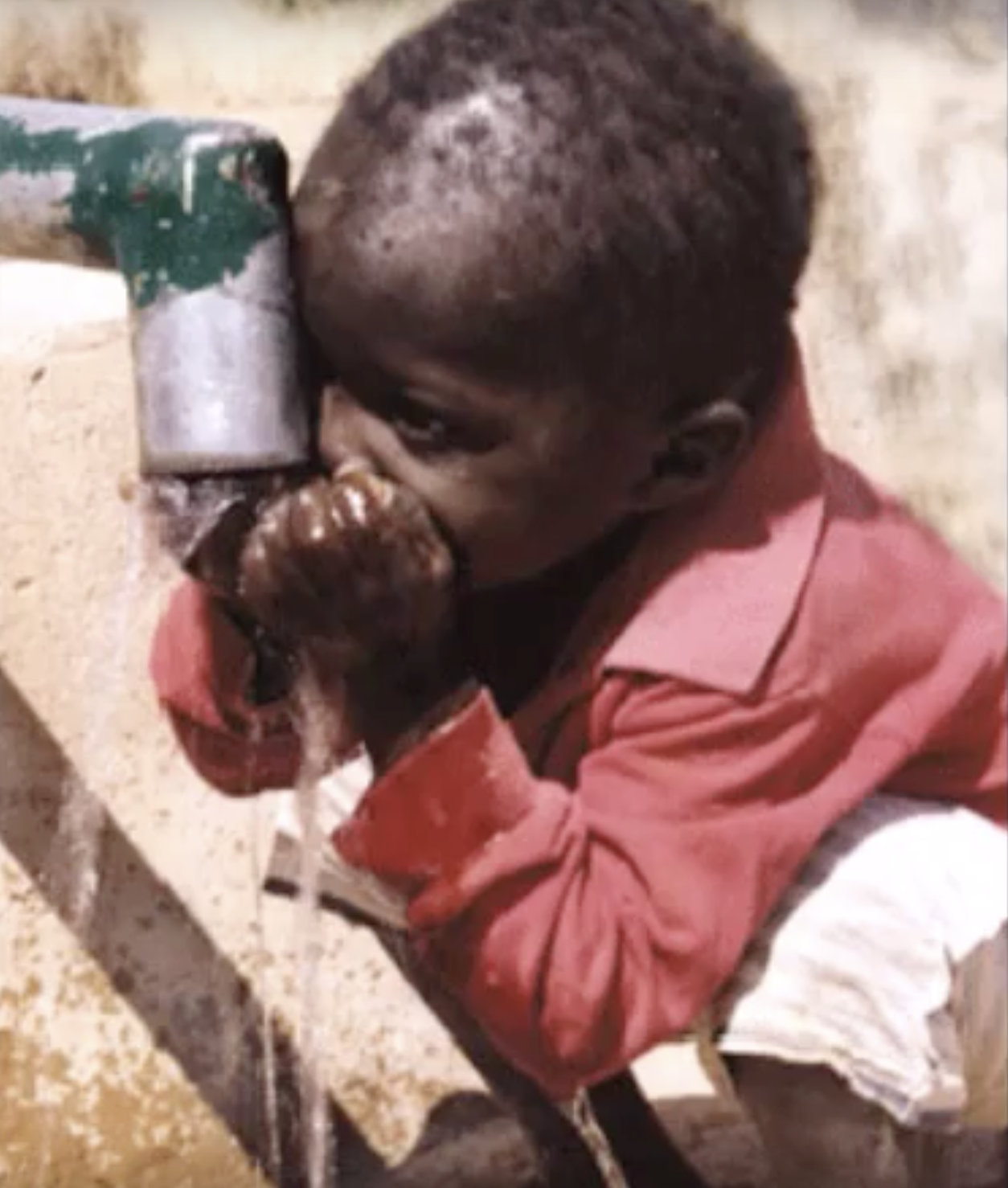 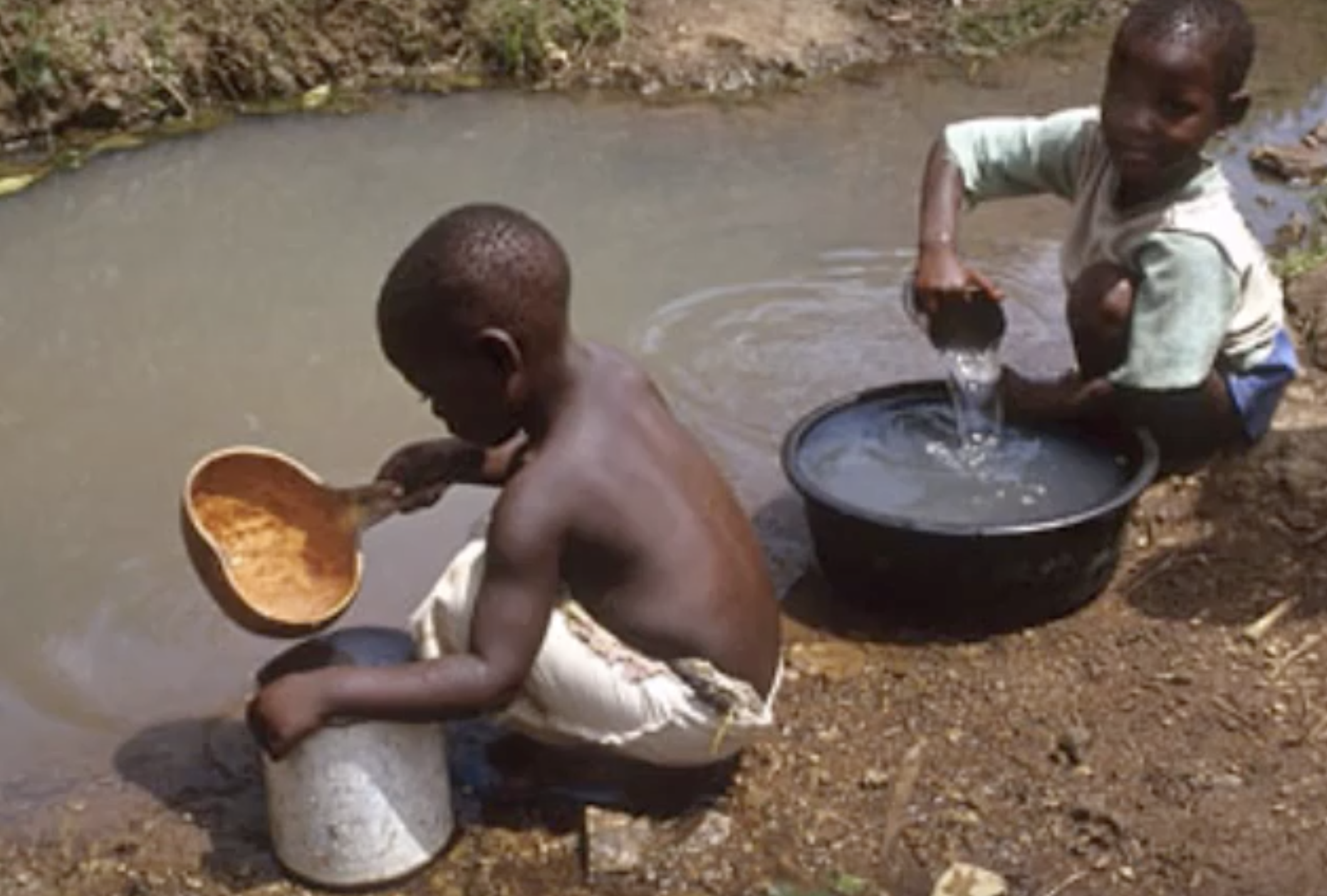 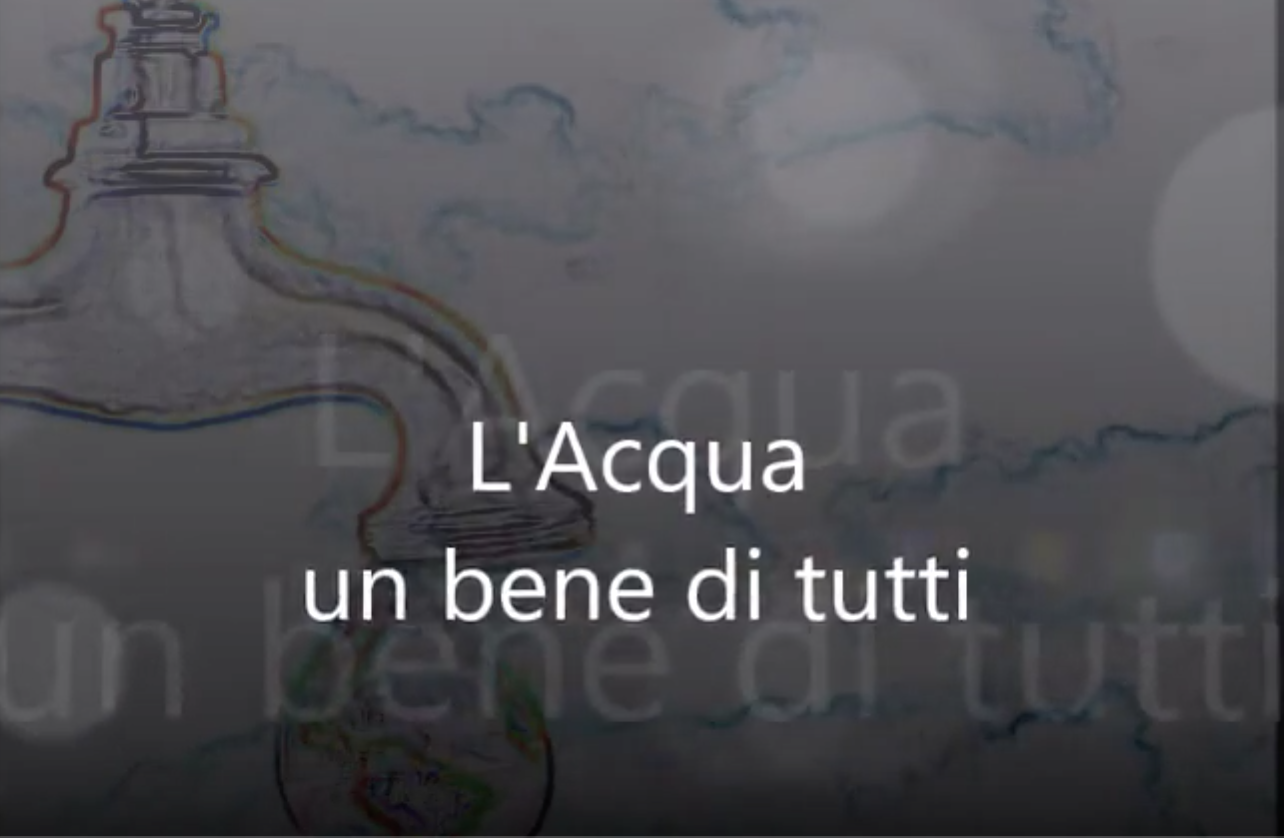 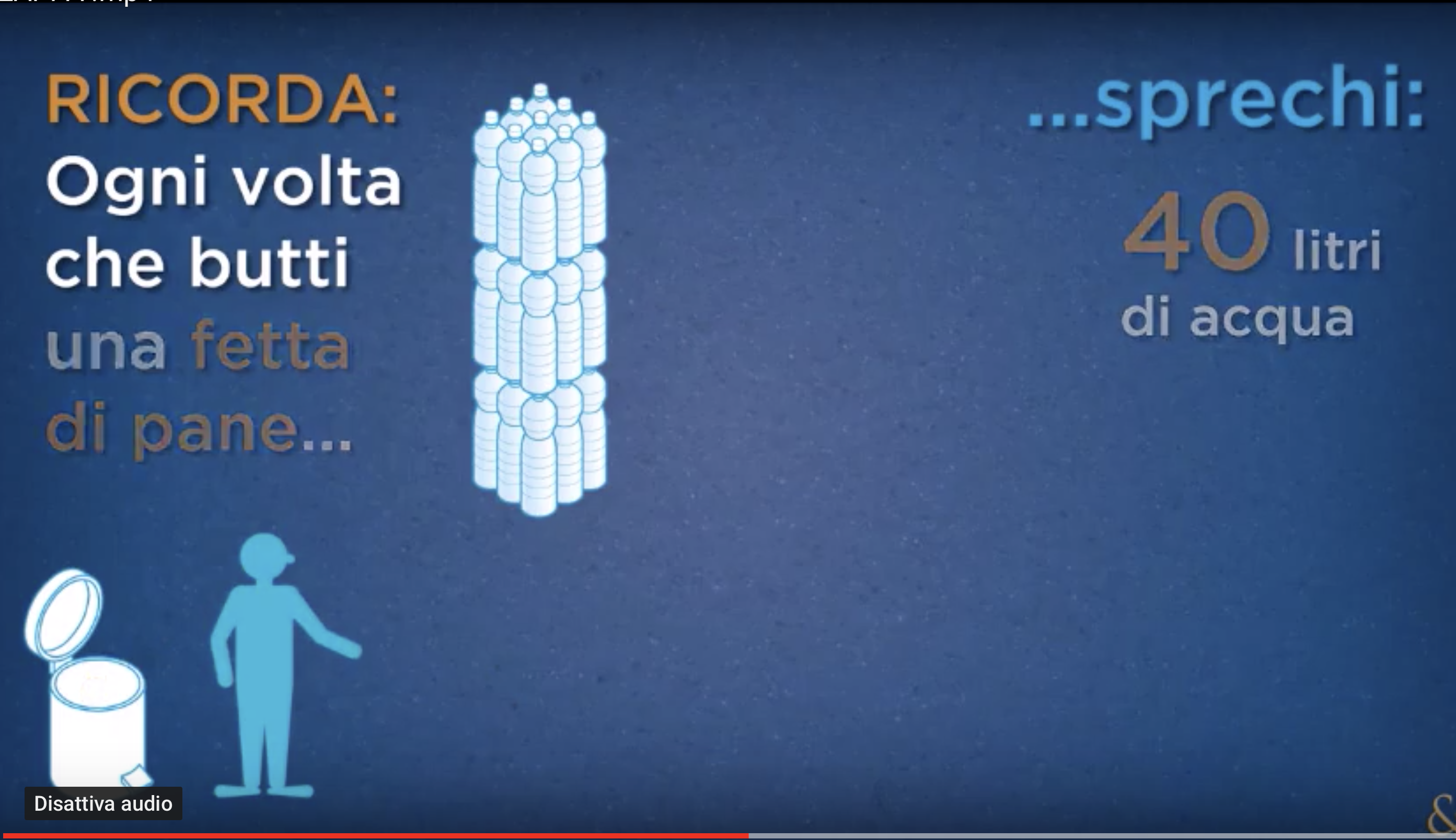 Il gioco e i volantini
Filippo Matterazzo
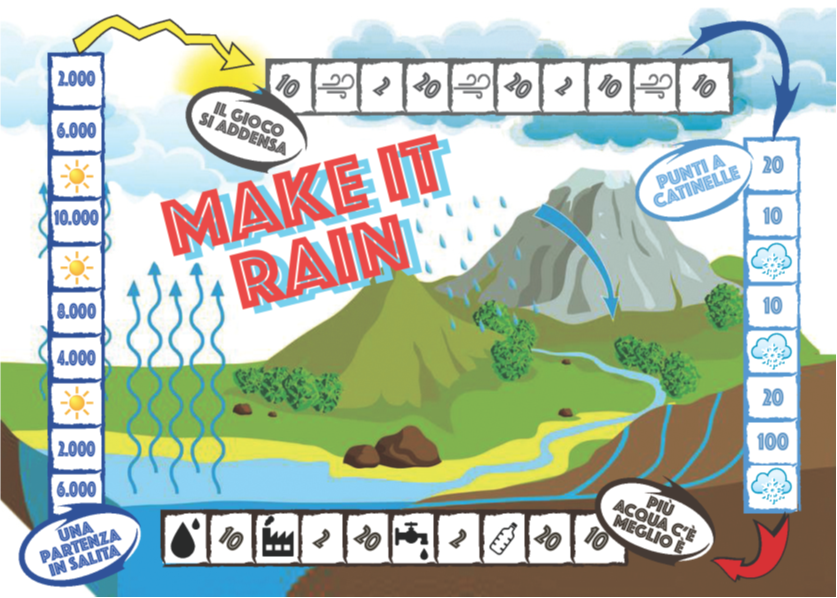 MAKE IT RAIN!
Il gioco dell’acqua.
Marica Procopio
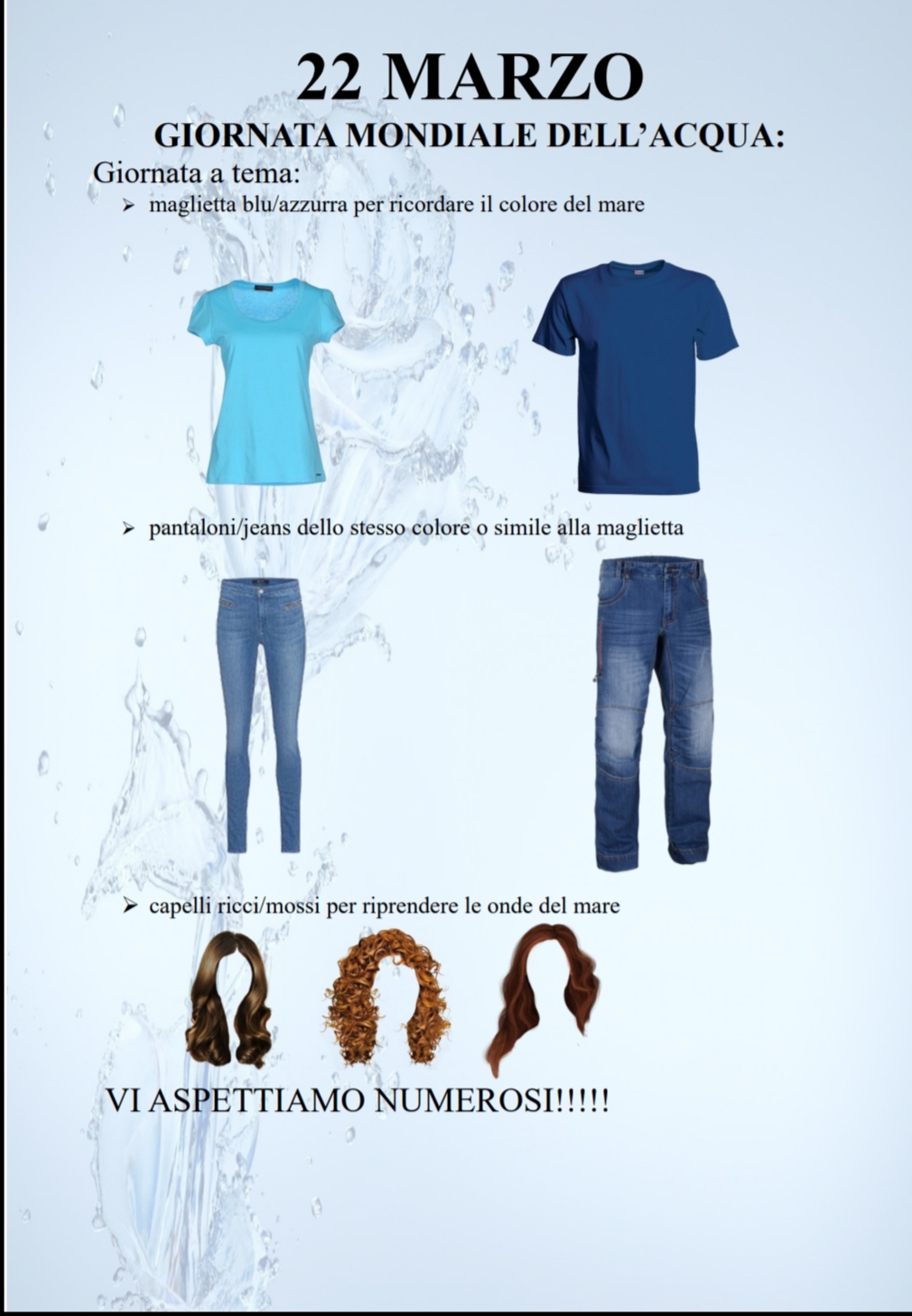 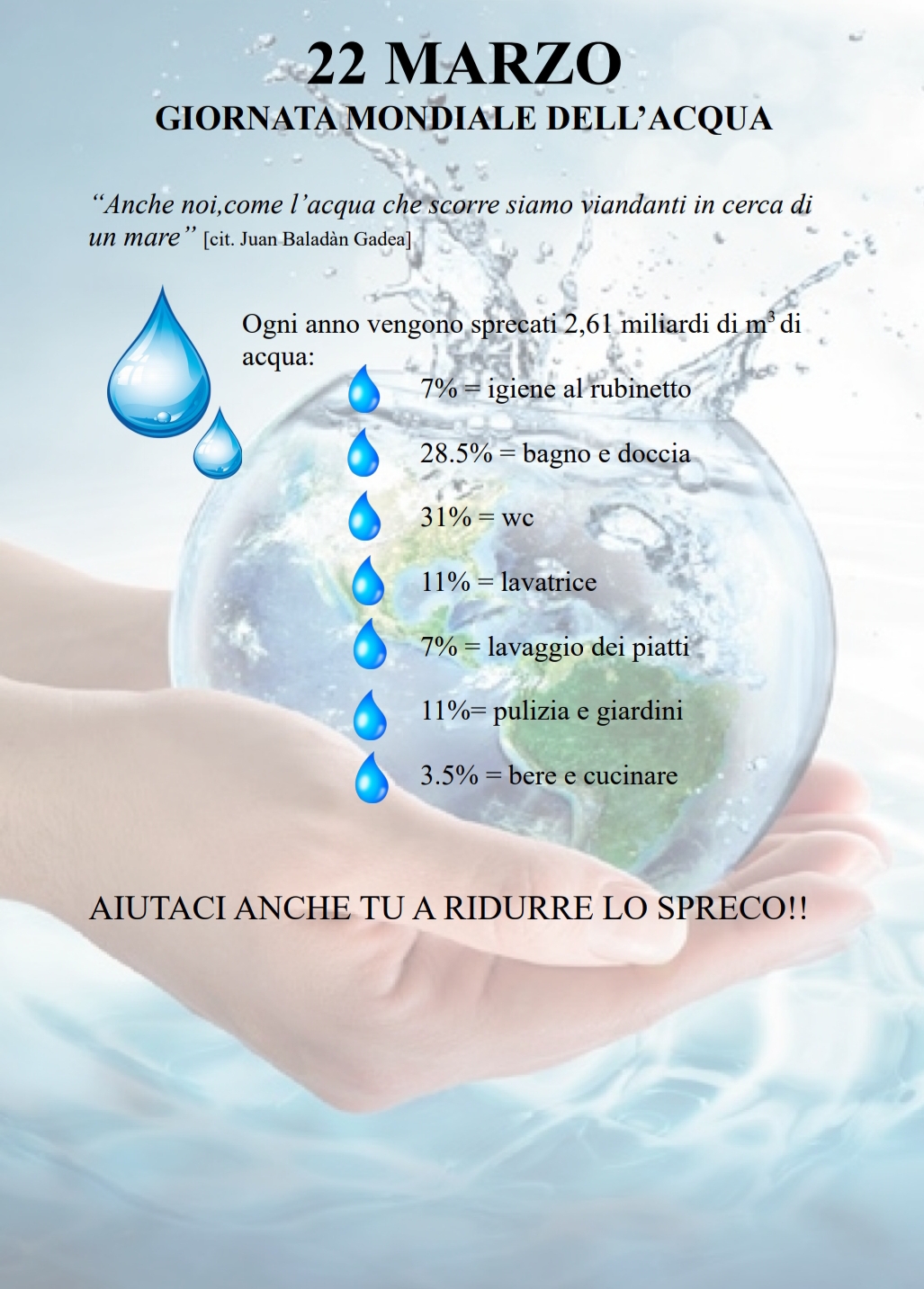 Volantini informativi ed esplicativi distribuiti nei corridoi della scuola.
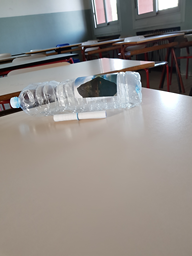 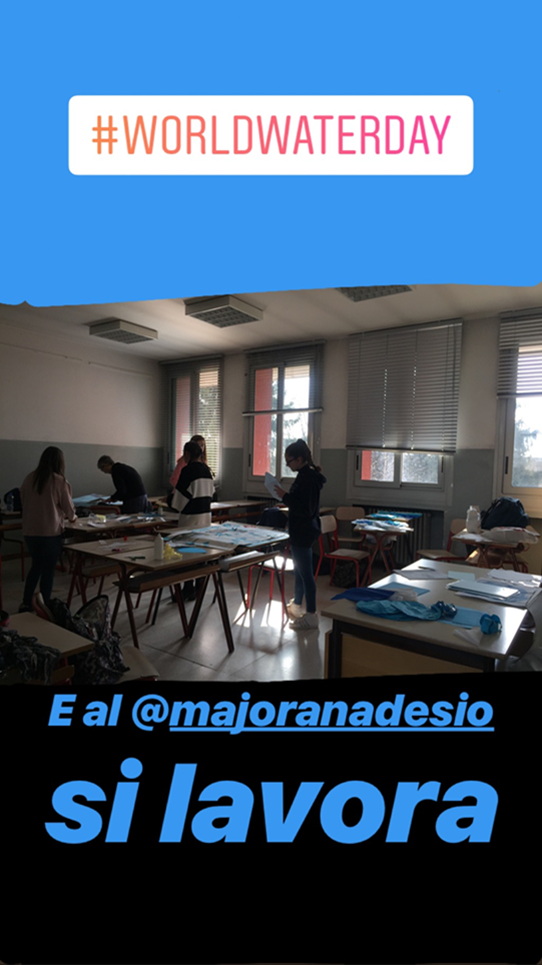 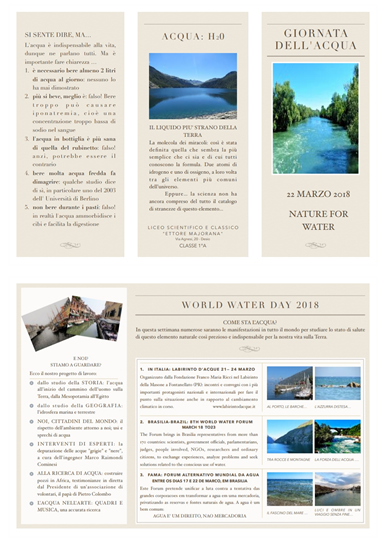 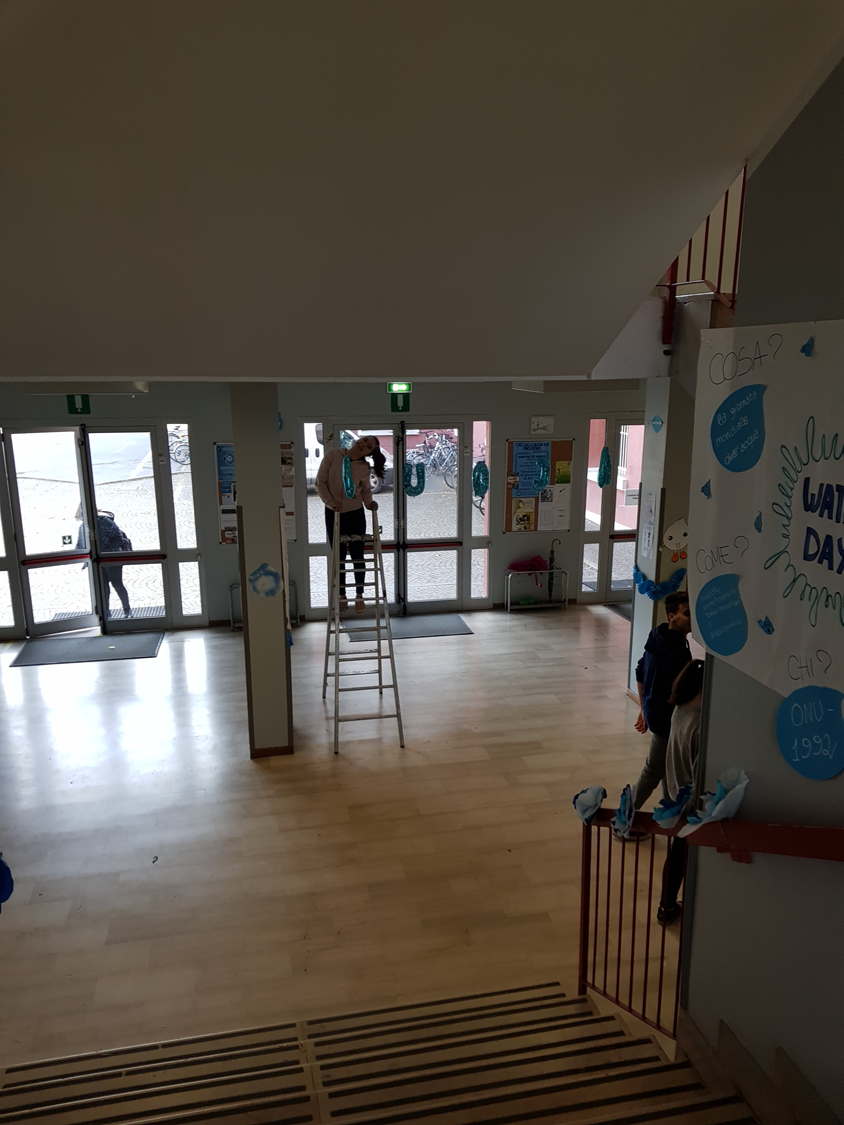 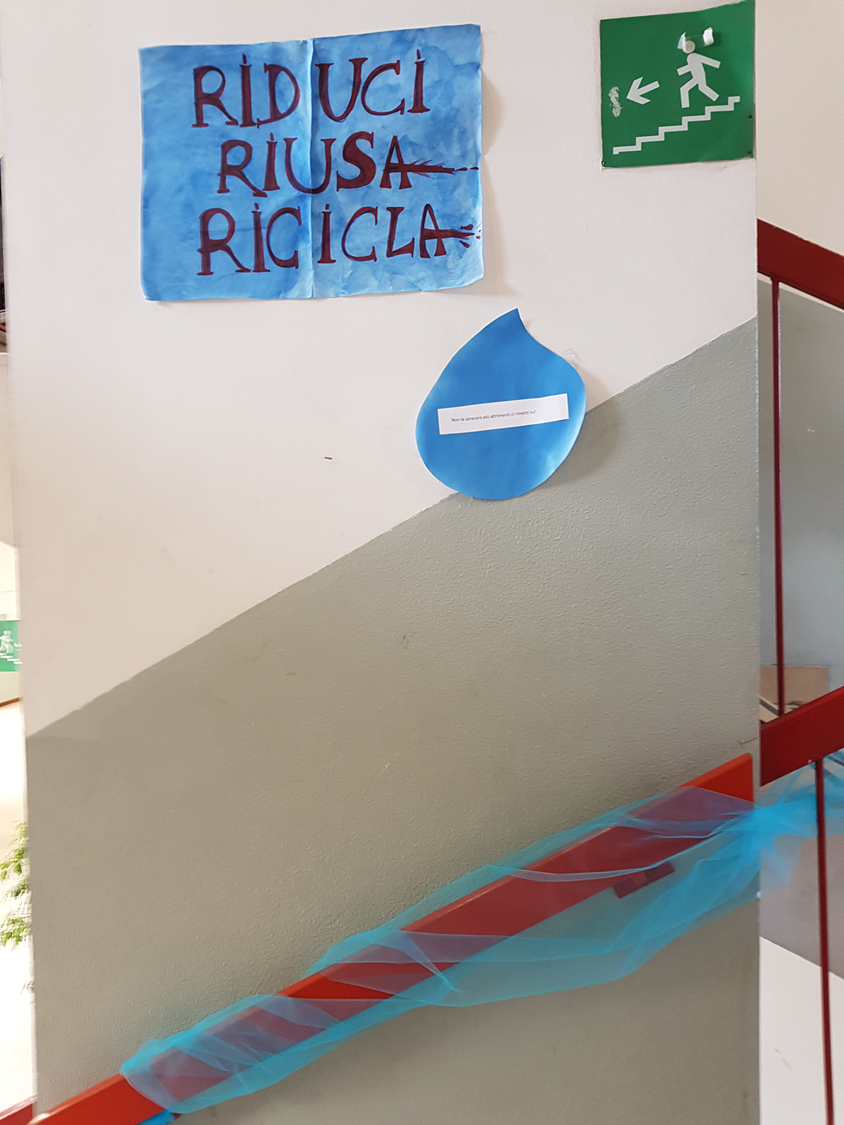 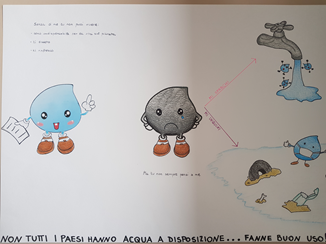 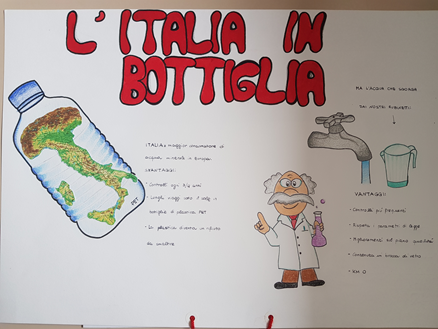 Un grazie di cuore alla Professoressa Silva, che ci ha sostenuto e ha sempre creduto in noi!
Grazie per l’attenzione
grafica e testi: Costanza Armieri - fotografie: Martina Tarantino